Подготовка аудитории ППЭ при проведении государственной итоговой аттестации по образовательным программам основного общего образования по химии в форме ОГЭ
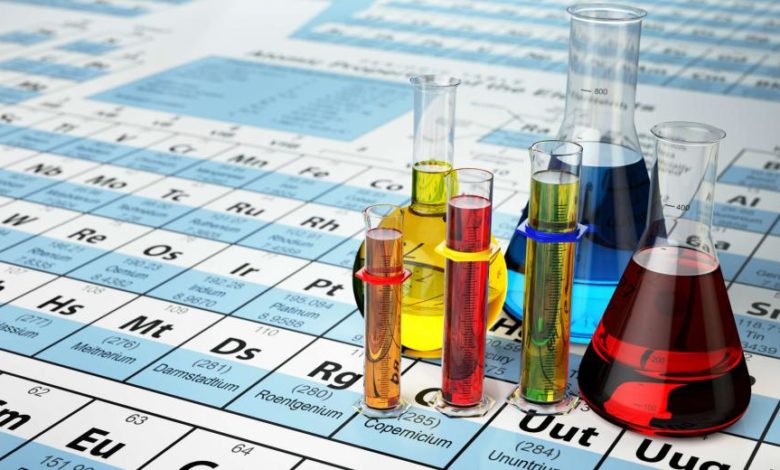 1. Экзамен по химии проводится в кабинетах химии. При необходимости  можно использовать другие кабинеты, отвечающие требованиям СанПиН к кабинетам химии. 
Аудитория, выделяемая для проведения экзамена, оснащается оборудованием для проведения лабораторных работ:
– в кабинете должно быть установлено не менее двух раковин с подводкой воды: одна - в аудитории, другая - в лаборантском помещении. Рядом с умывальными раковинами должны быть мыло и полотенце;
– аудитория и лаборантское помещение должны быть обеспечены средствами пожаротушения: огнетушитель, кошма, песок;
– лаборантское  помещение должно   иметь мебель для организации работы лица, ответственного за подготовку аудитории, к проведению   лабораторных работ (подготовки ученического эксперимента);
– лаборантское помещение должно быть обеспечено аптечкой скорой медицинской помощи, сейфом для хранения ядовитых веществ, шкафами для хранения реактивов и оборудования.
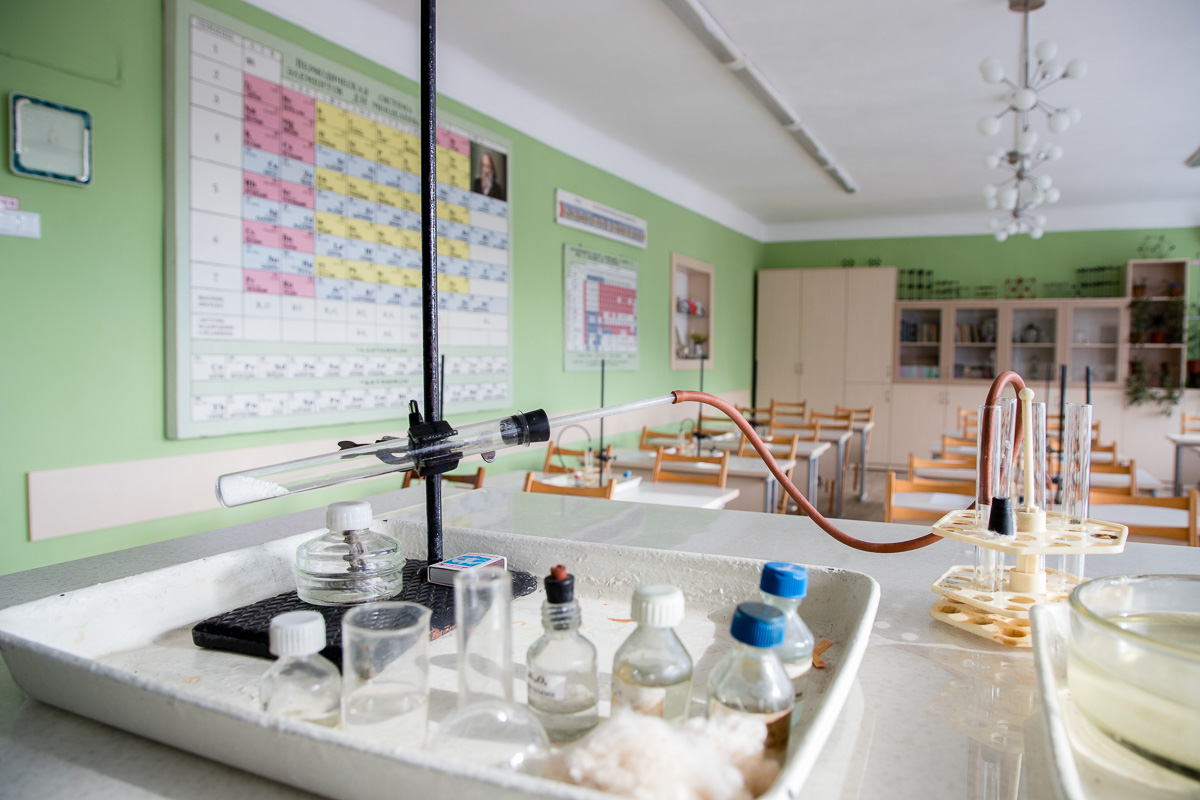 2. Подготовку аудитории к экзамену по химии осуществляет специалист, владеющий  определенными умениями и навыками проведения лабораторных работ по химии (учитель химии или лаборант) (далее – ответственный за подготовку аудитории).
3. Ответственный за подготовку аудитории назначается руководителем образовательной организации, на базе которой организован ППЭ.
4. Ответственный за подготовку аудитории не позднее, чем  за день до проведения экзамена формирует комплекты лабораторного оборудования  и реактивов для выполнения лабораторной работы. 
Не позднее чем за день до экзамена ответственный за подготовку аудитории получает перечень комплектов (список веществ), которые будут использоваться при проведении экзамена  (номера необходимых комплектов сообщаются руководителю ППЭ, который организован базе  данного ОУ, за три дня до проведения экзамена. Информирование обеспечивает муниципальный орган управления образованием, осуществляющий управление в сфере образования).
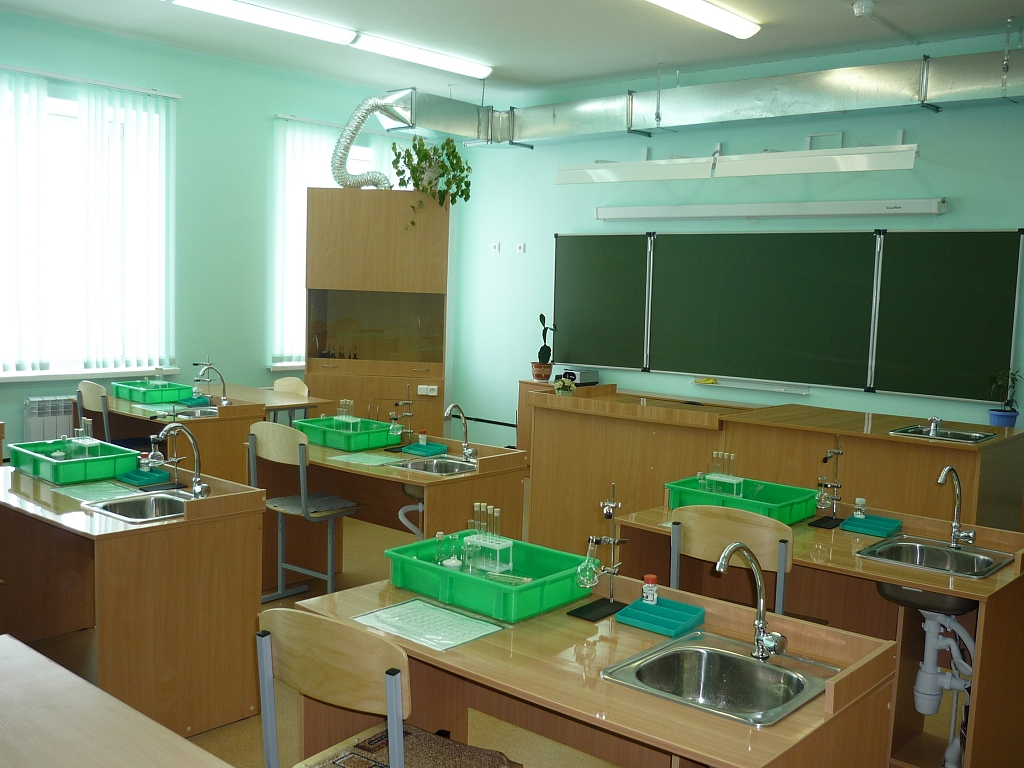 5. Ответственный за подготовку аудитории должен подготовить :
– комплект лабораторного оборудования, выдаваемый экзаменуемому для выполнения заданий экспериментальной части (по количеству участников ГИА-9 в аудитории);
– комплект реактивов, используемых для выполнения экспериментального задания (по количеству вариантов).
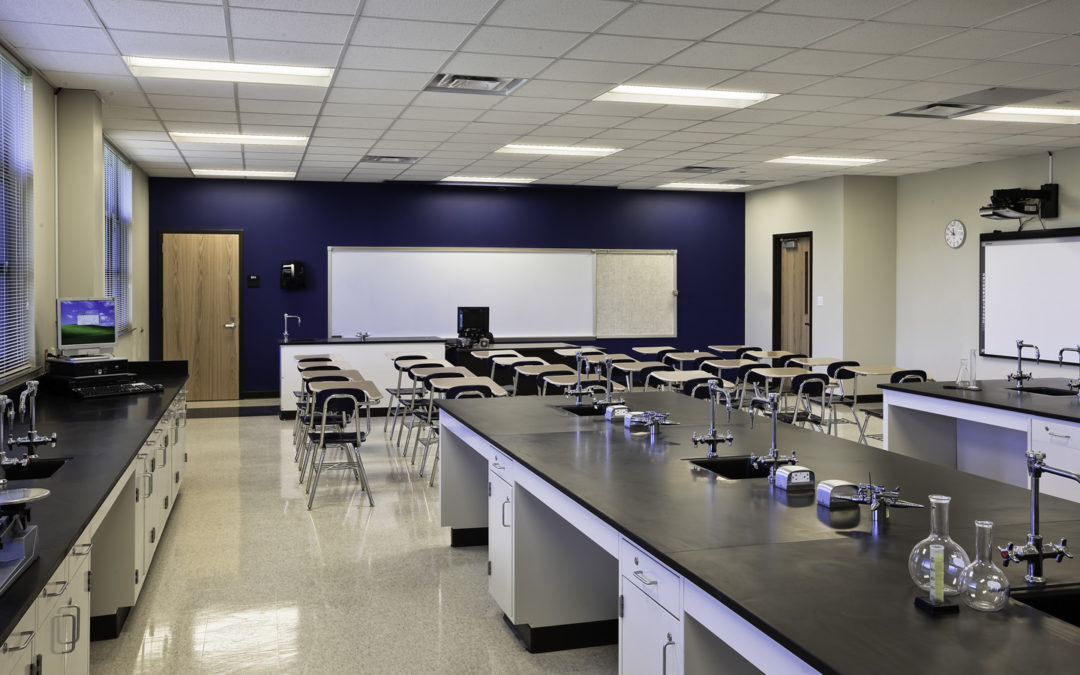 Кабинет химии
6. Для проведения экспериментальных заданий ответственный за подготовку аудитории  должен  подготовить  емкости-склянки объемом 10-20 мл с твердыми веществами или растворами веществ. 
На склянках должны быть наклеены этикетки с формулами веществ.
7. Каждый комплект оборудования и реактивов  должен быть помещён в отдельный лоток и подписан (указан № комплекта реактивов). 
8. Состав комплектов лабораторного оборудования и реактивов приведен в Перечне комплектов оборудования и реактивов, используемых для выполнения экспериментальных заданий, для проведения государственной итоговой аттестации по образовательным программам основного общего образования по химии (Приложение 1).
9. Подготовленные оборудование и реактивы располагаются в лаборантском помещении.
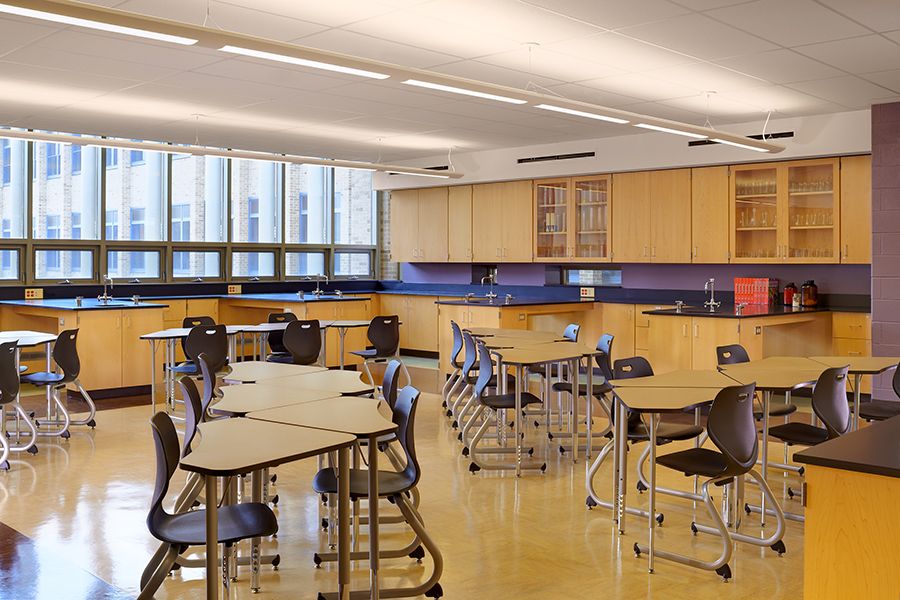 Для выполнения химического эксперимента каждому участнику экзамена по химии предлагается индивидуальный комплект, состоящий из набора оборудования и реактивов.
Набор оборудования, входящего в индивидуальный комплект участника ОГЭ по химии, для всех участников одинаков.
Комплект оборудования, выдаваемый экзаменуемому для выполнения заданий экспериментальной части
Если в данном варианте предполагается использование индикатора, то он выдается в отдельной склянке № 7.
Комплекты реактивов, используемых для выполнения экспериментальных заданий ОГЭ по химии
Комплекты реактивов, используемых для выполнения экспериментальных заданий ОГЭ по химии
Примечания
Для приготовления растворов, включенных в каждый из восьми комплектов, применяется дистиллированная вода.
Наличие слеш-черты в комплектах реактивов  и в общем перечне веществ указывает на взаимозаменяемость данных реактивов при выполнении задания.
Надписи на склянках с веществами, выдаваемых экзаменуемому для проведения реакций, должны полностью соответствовать перечню реактивов, который указан в условии задания.
Общий перечень веществ,  используемых для составления комплектов реактивов
Минимальный набор оборудования в ППЭ, необходимый для подготовки комплектов реактивов, используемых при проведении химического эксперимента
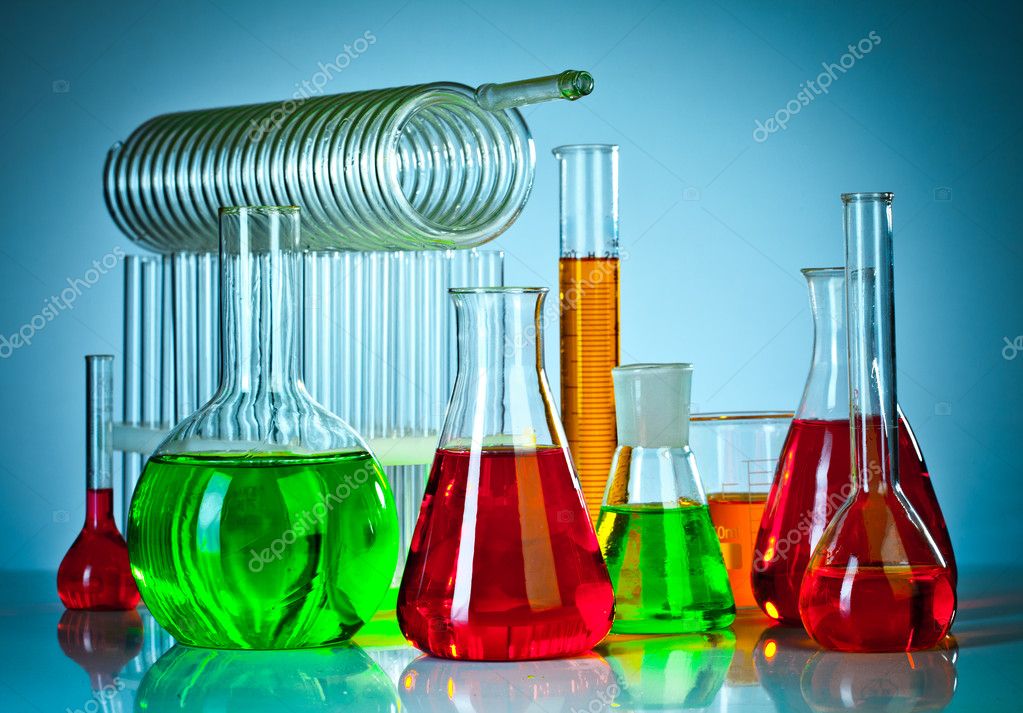 При проведении ОГЭ в 2022 г. задания, требующие проведение химических экспериментов с использованием участниками экзамена спиртовки и/или вытяжного шкафа, не будут включены в контрольные измерительные материалы.
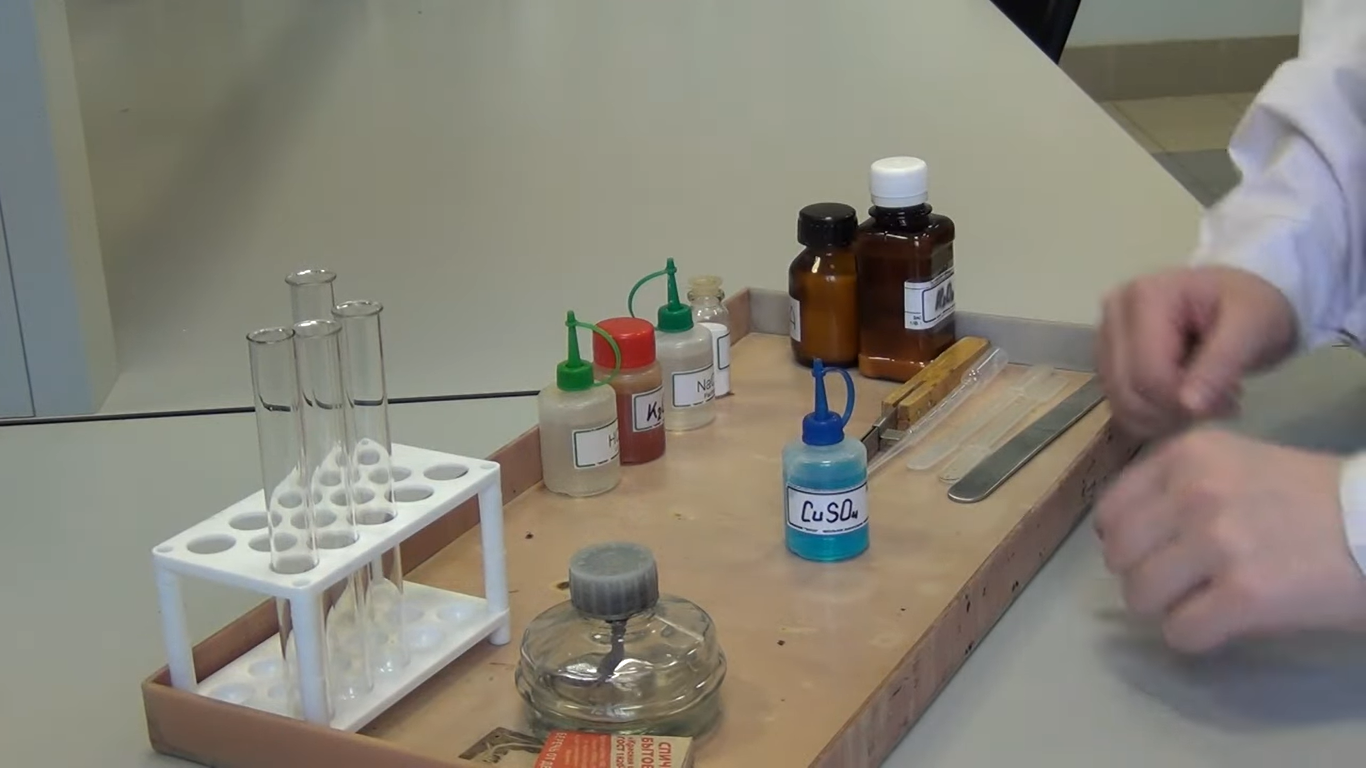 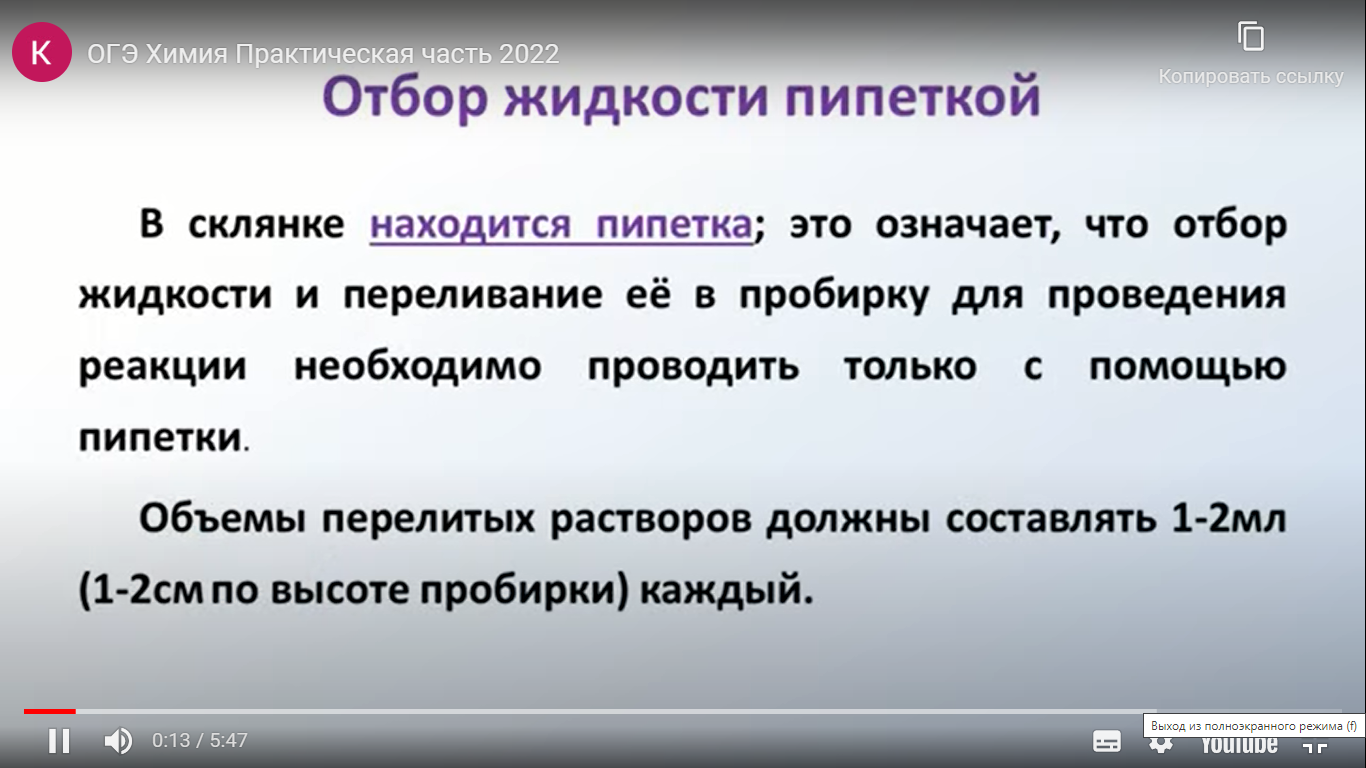 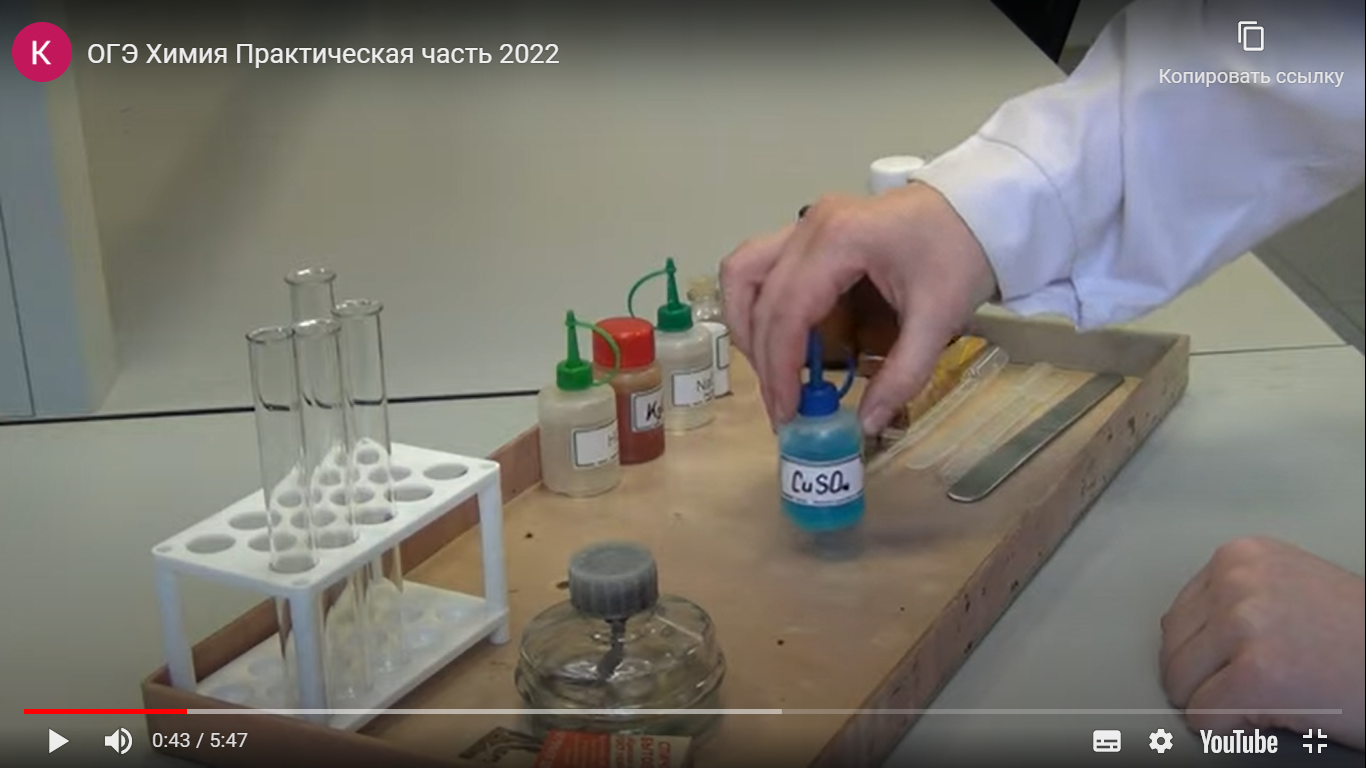 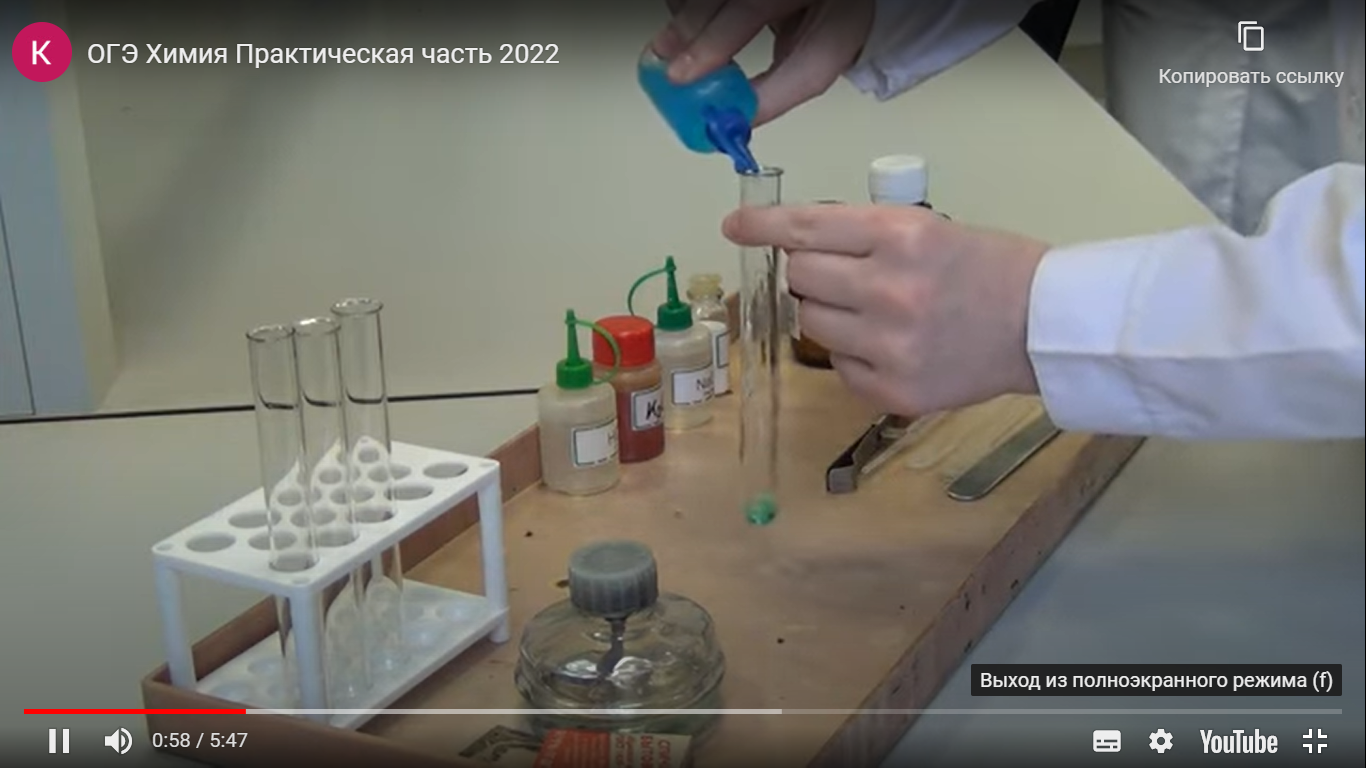 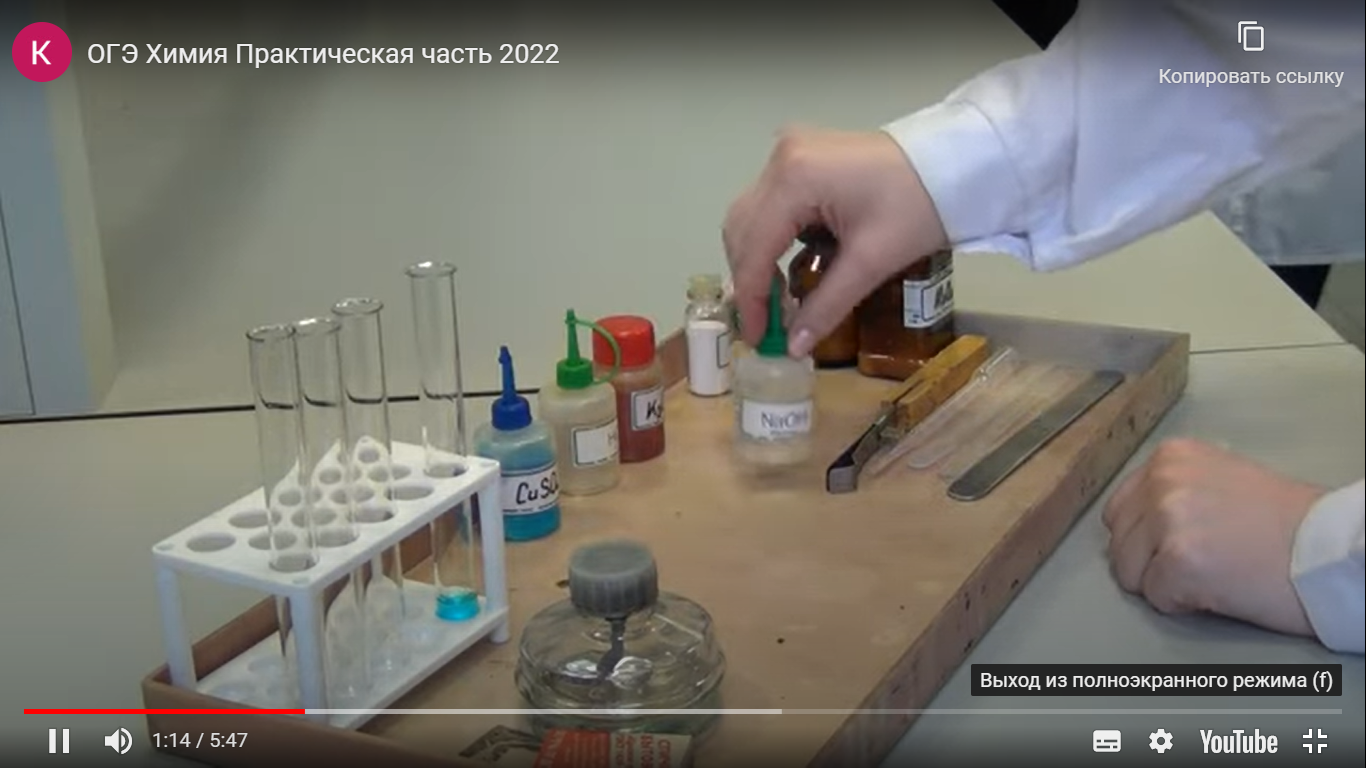 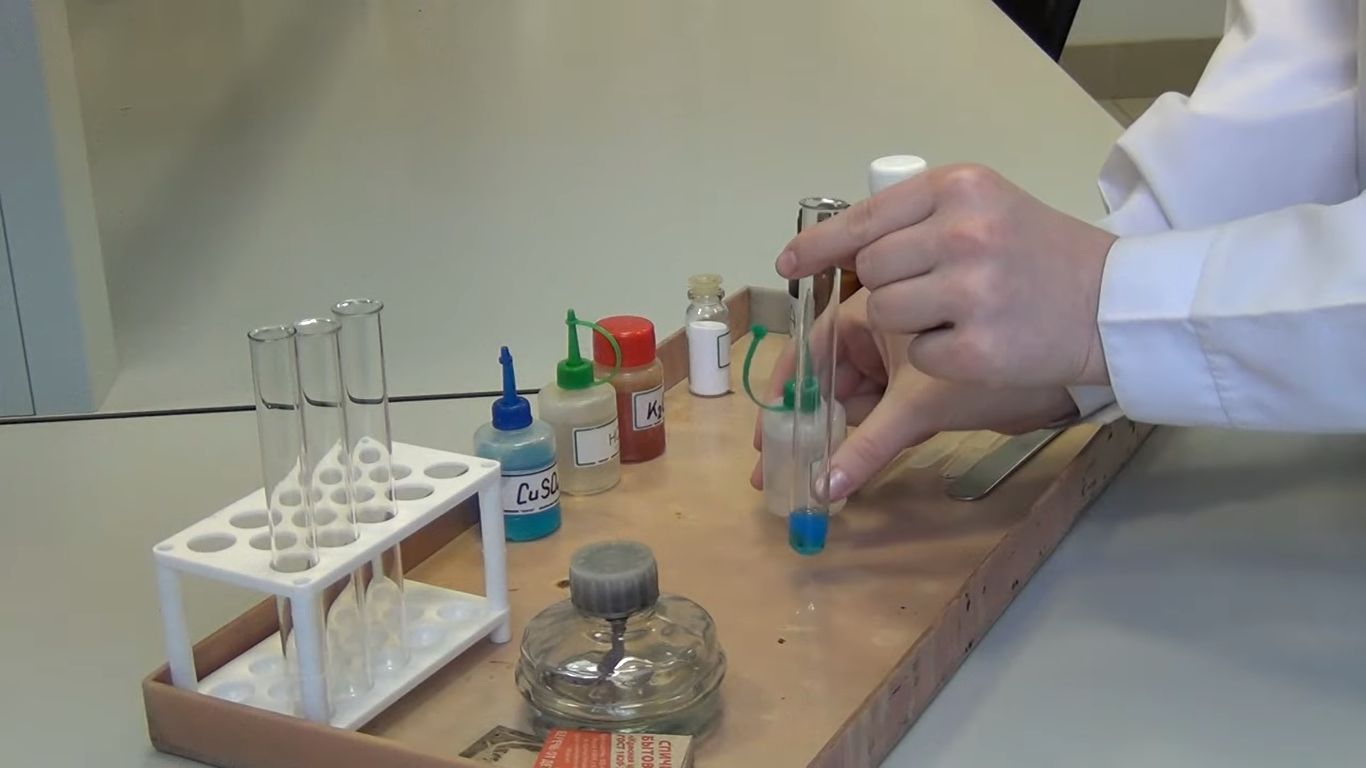 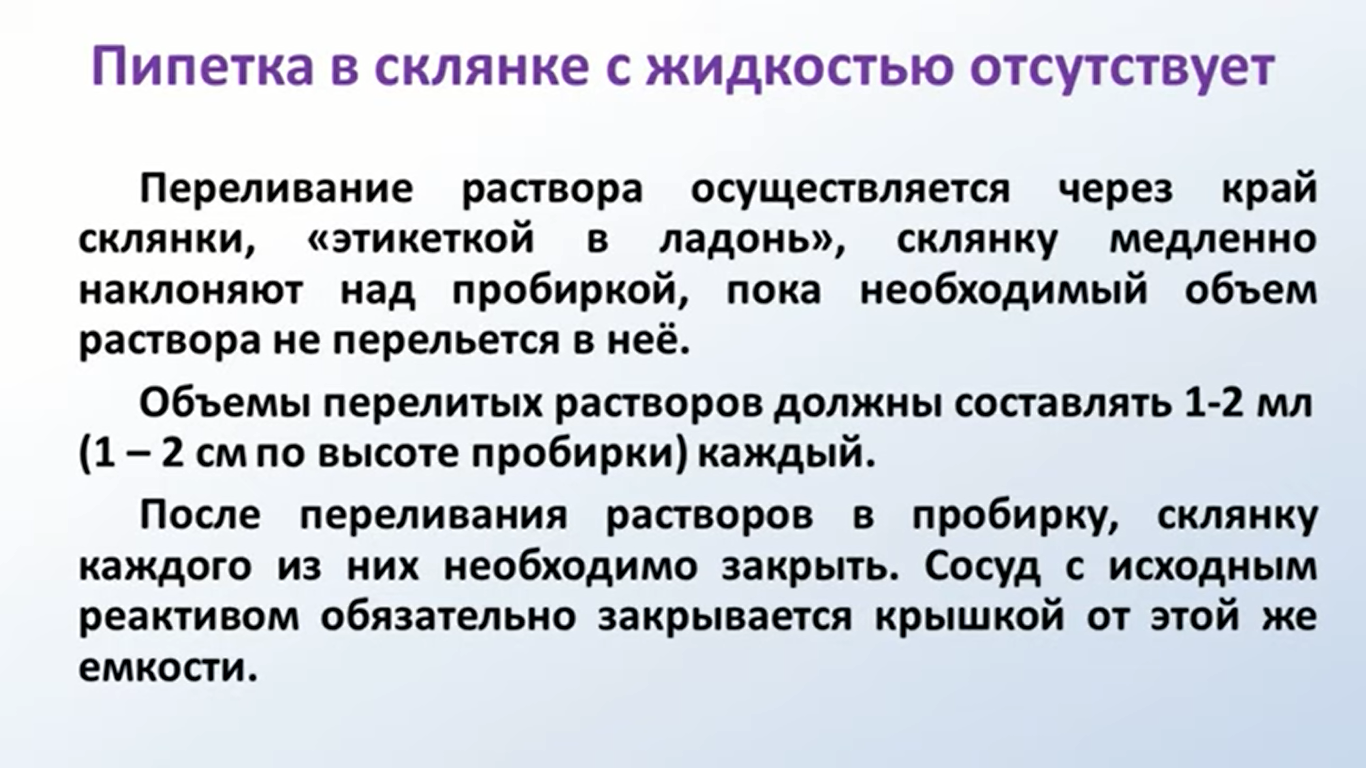 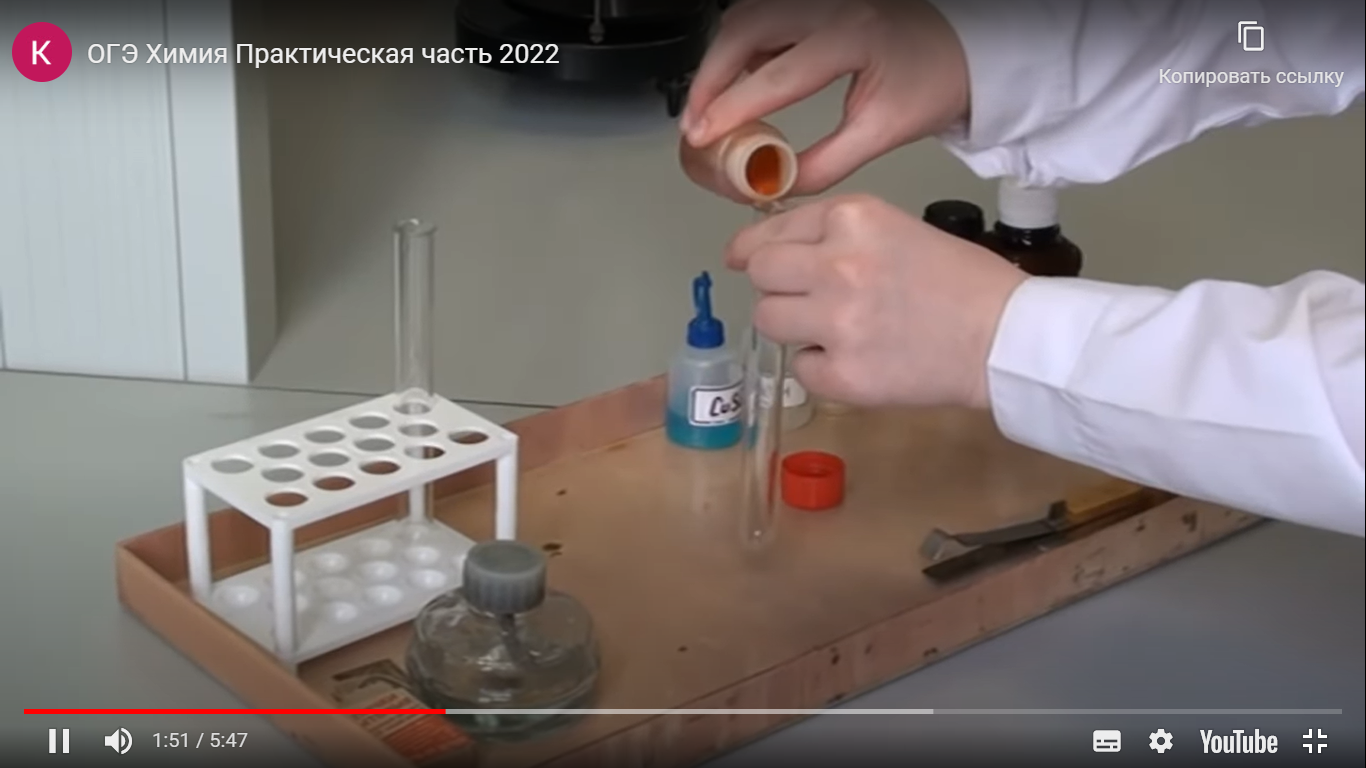 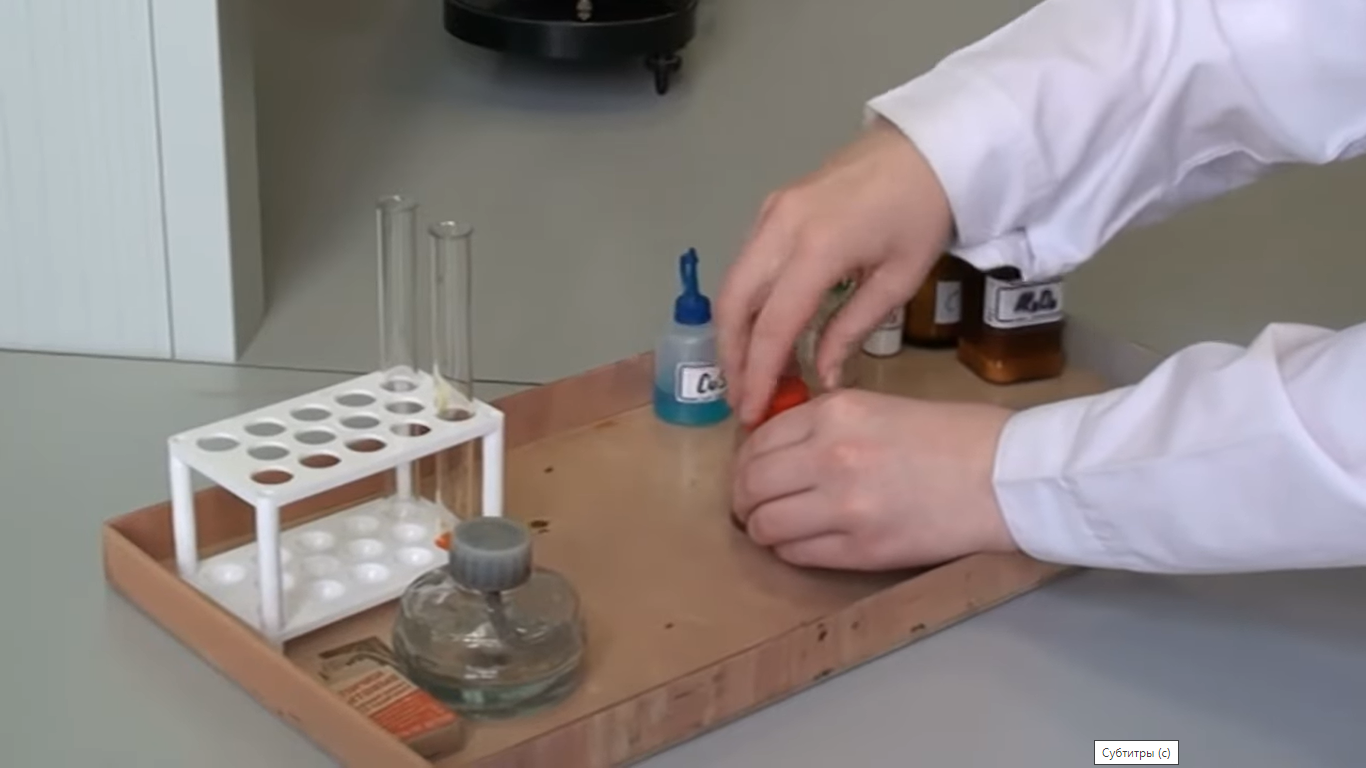 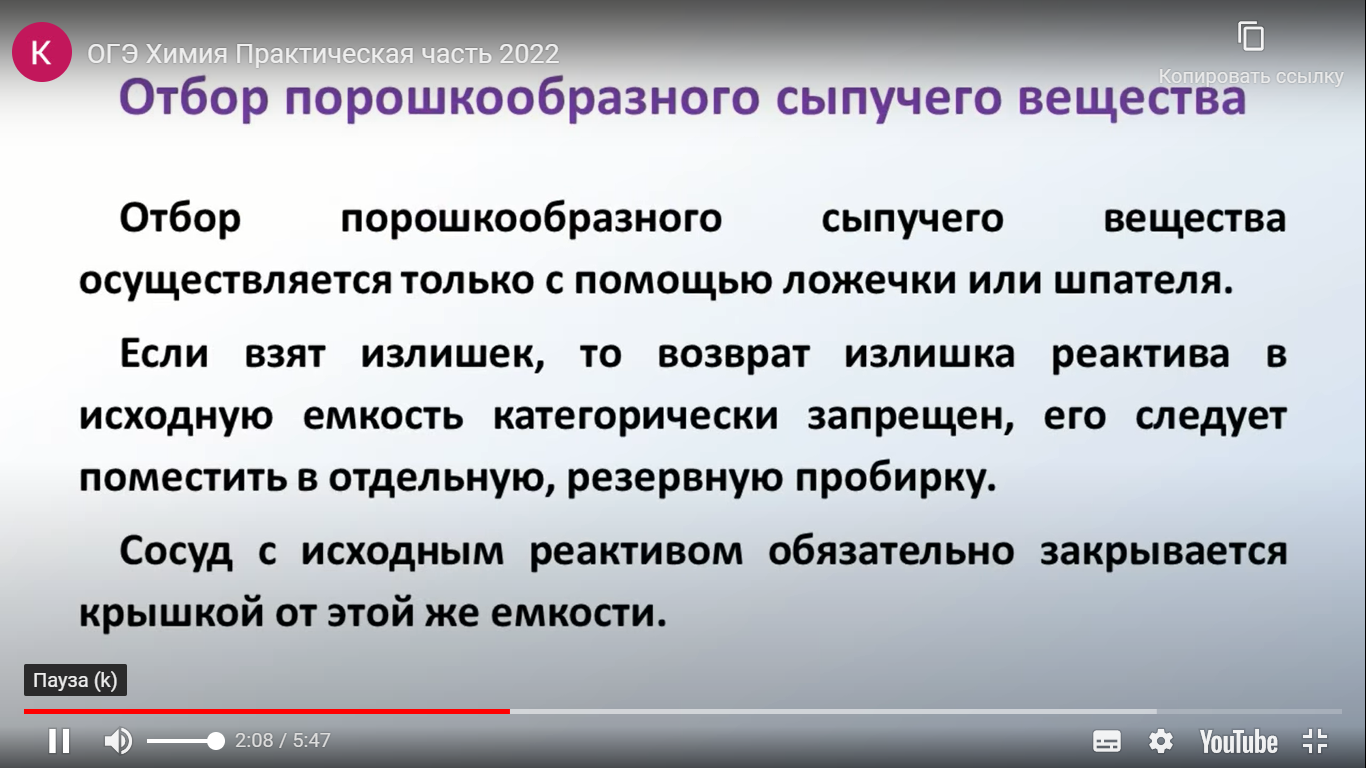 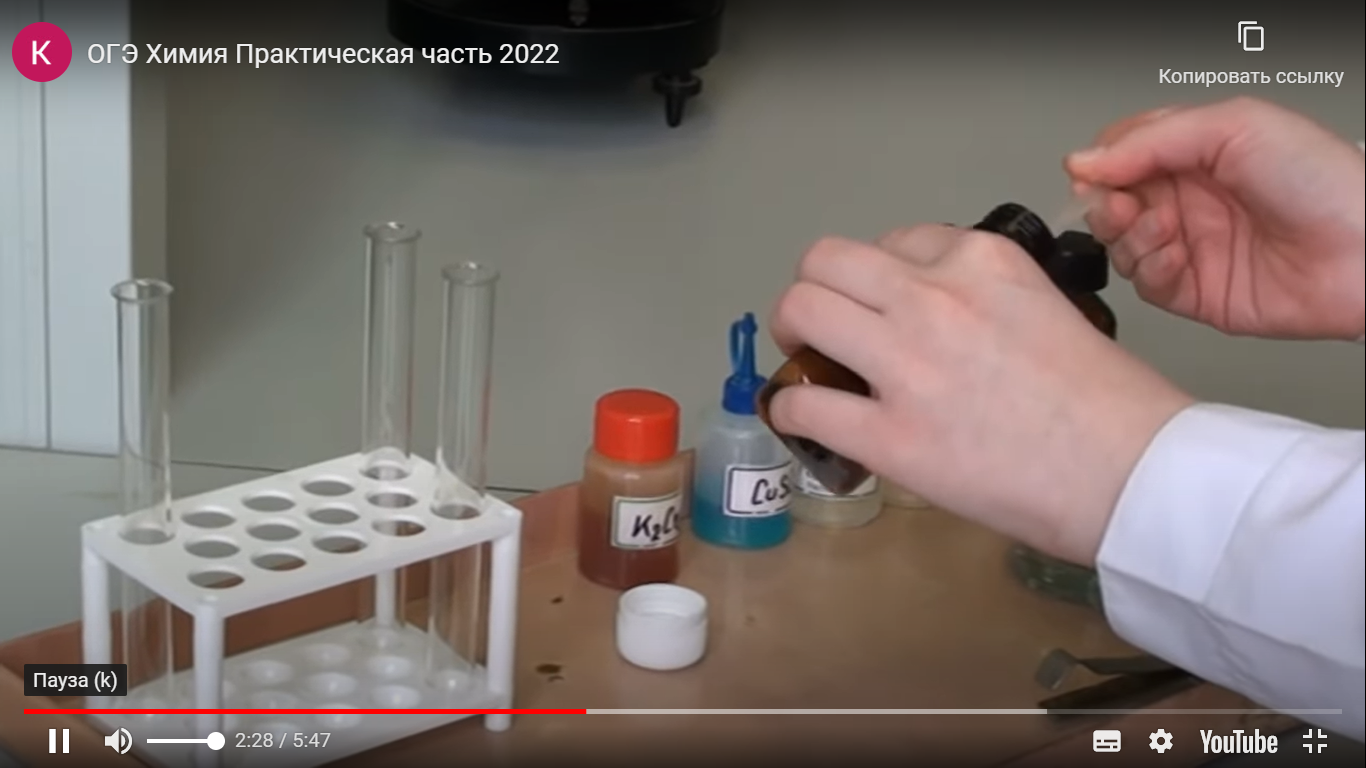 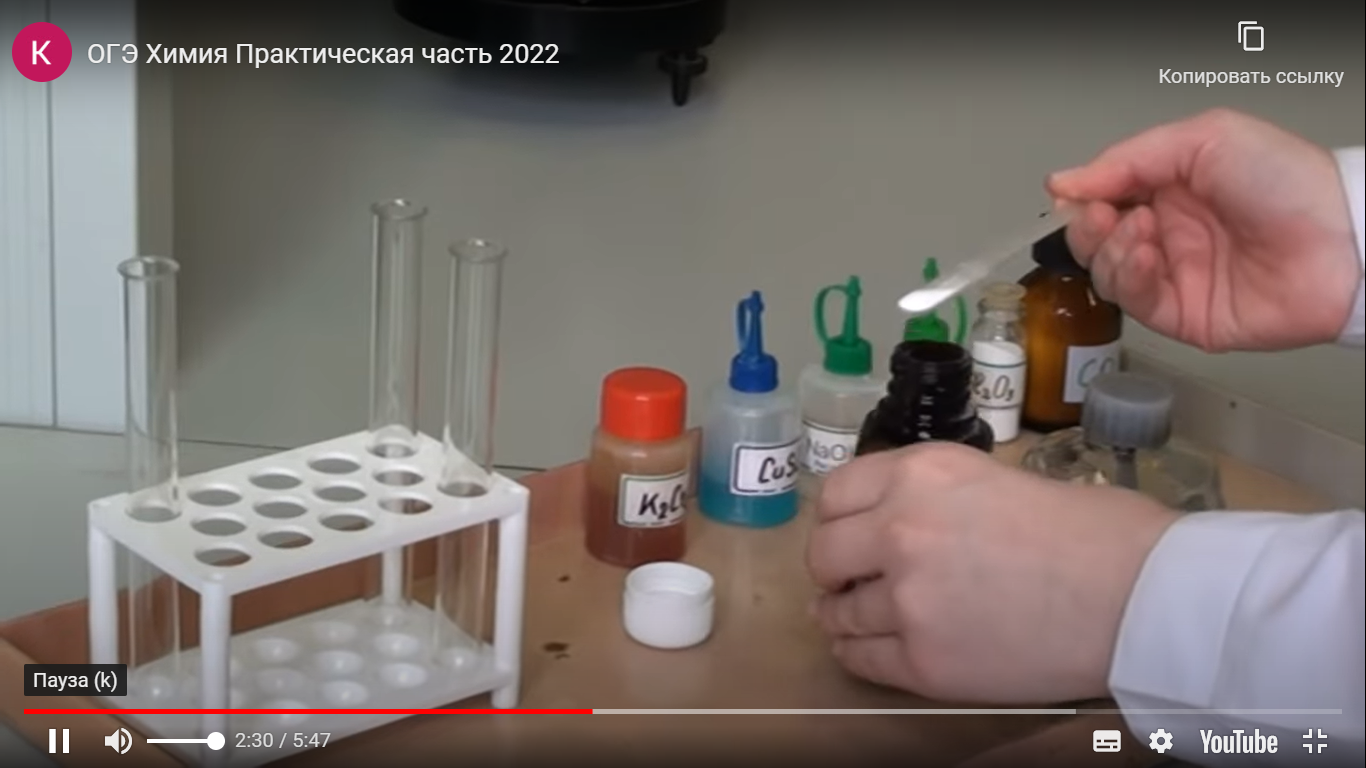 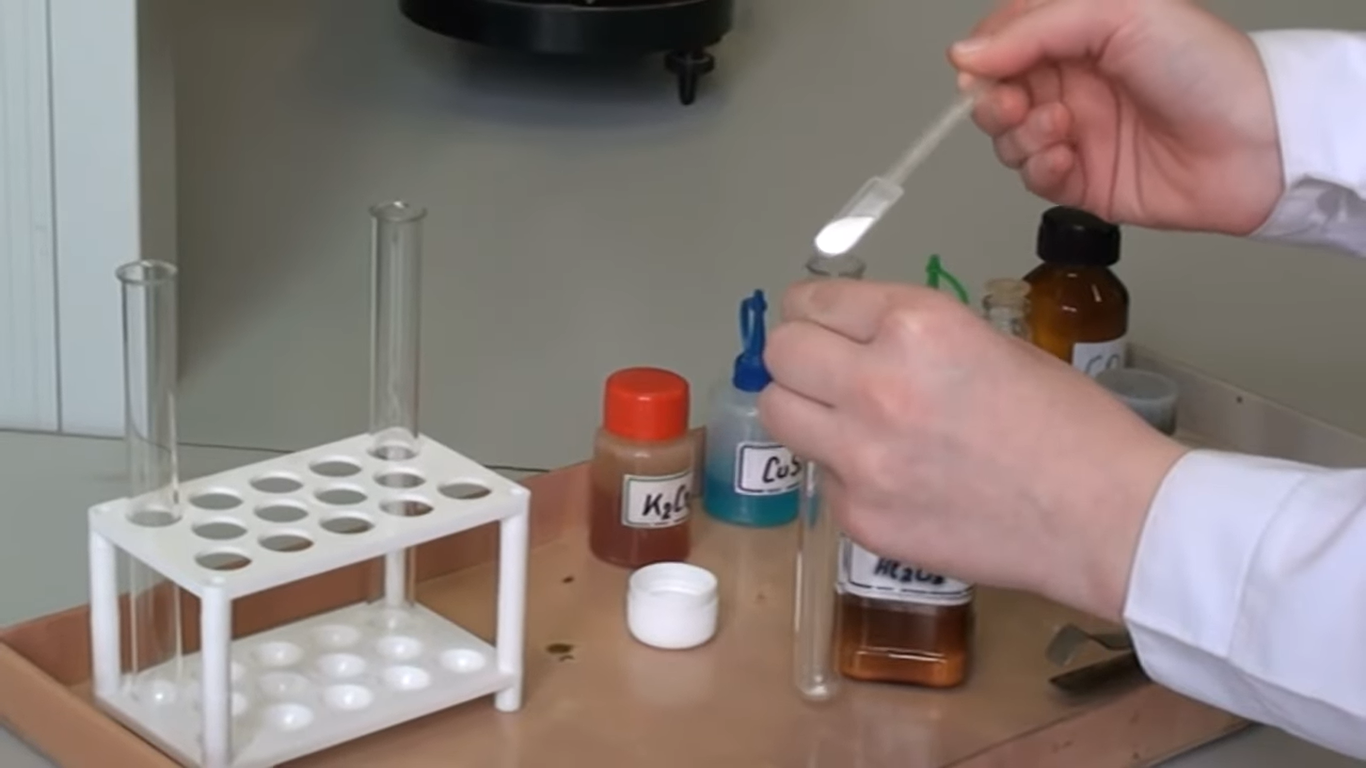 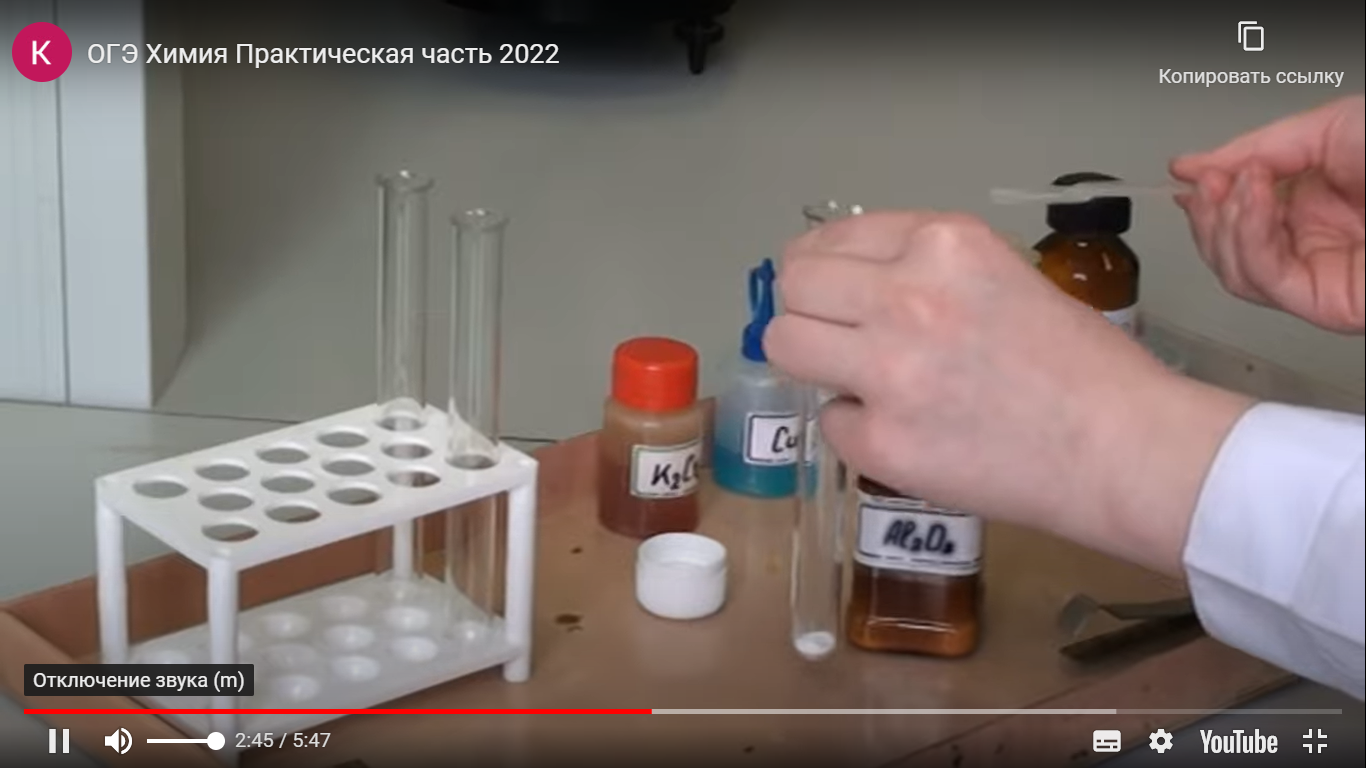 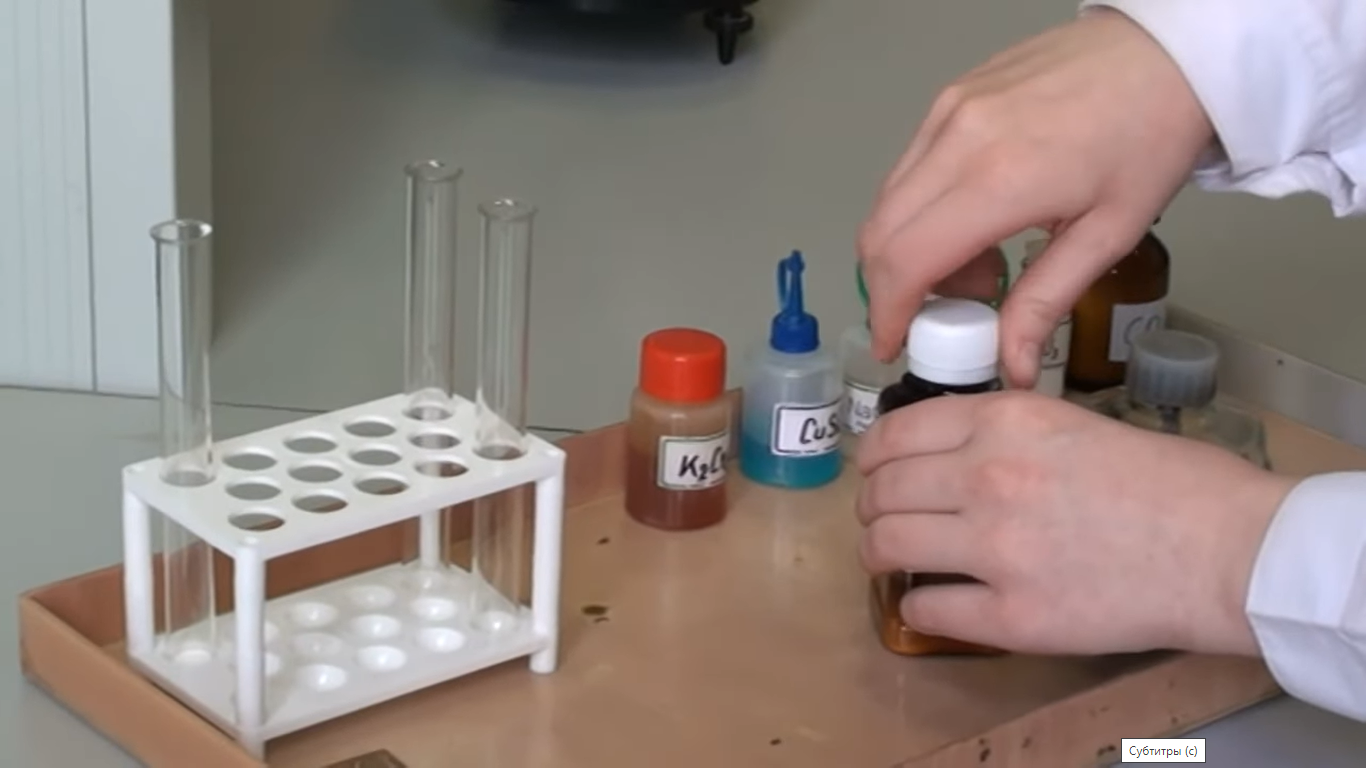 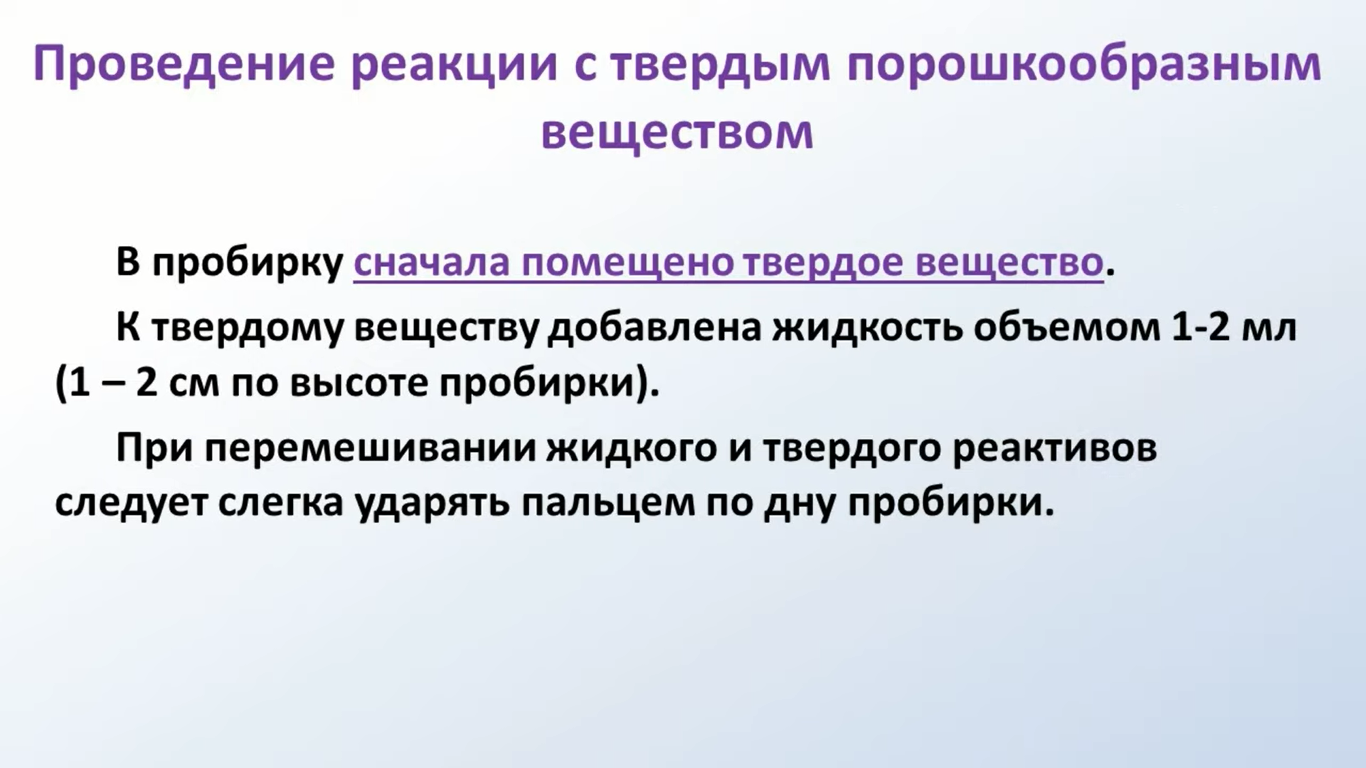 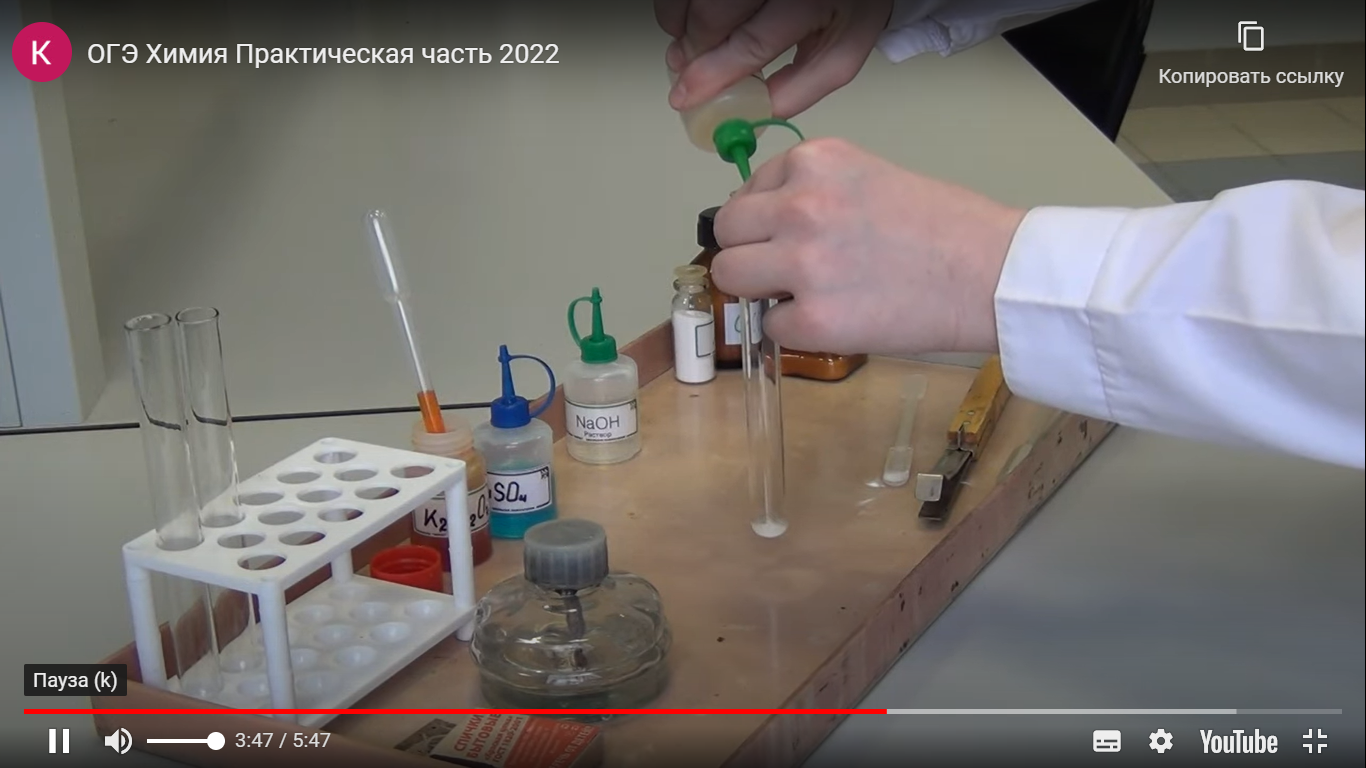 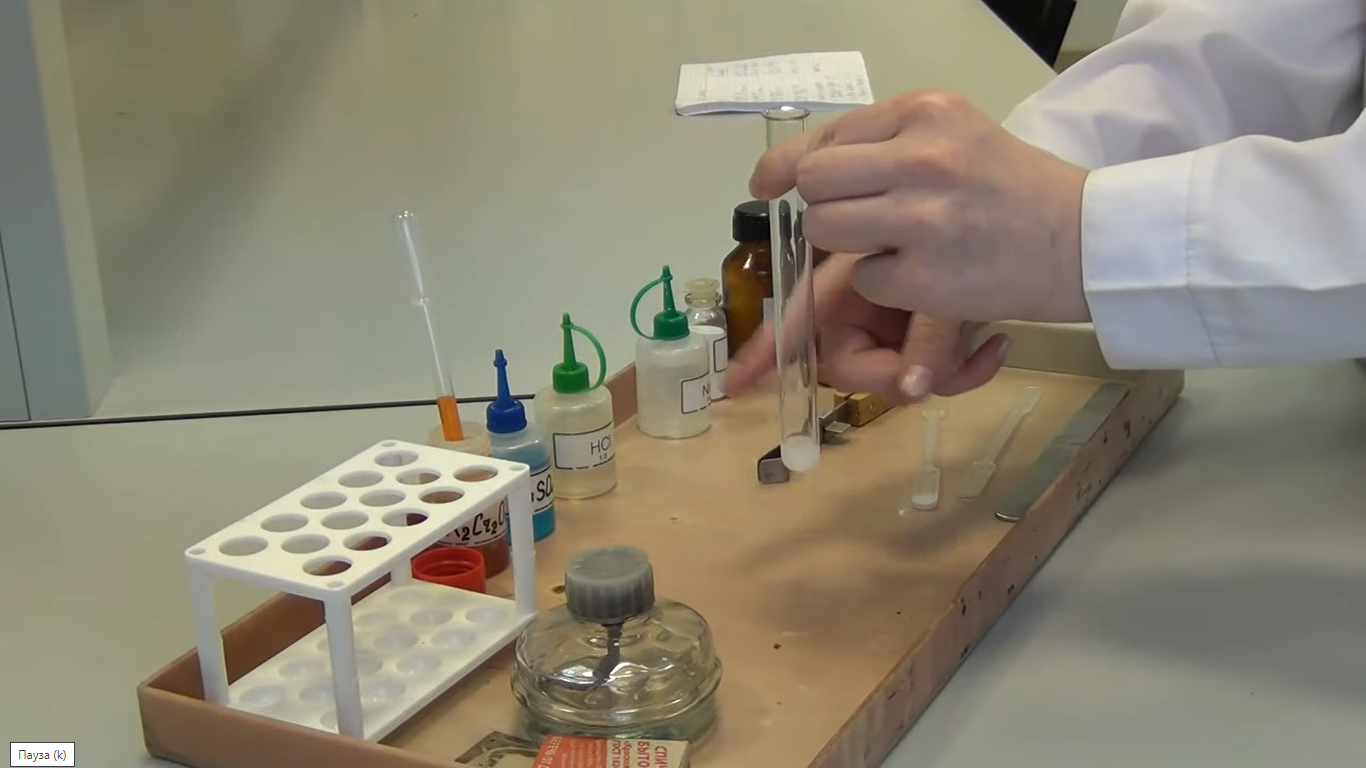 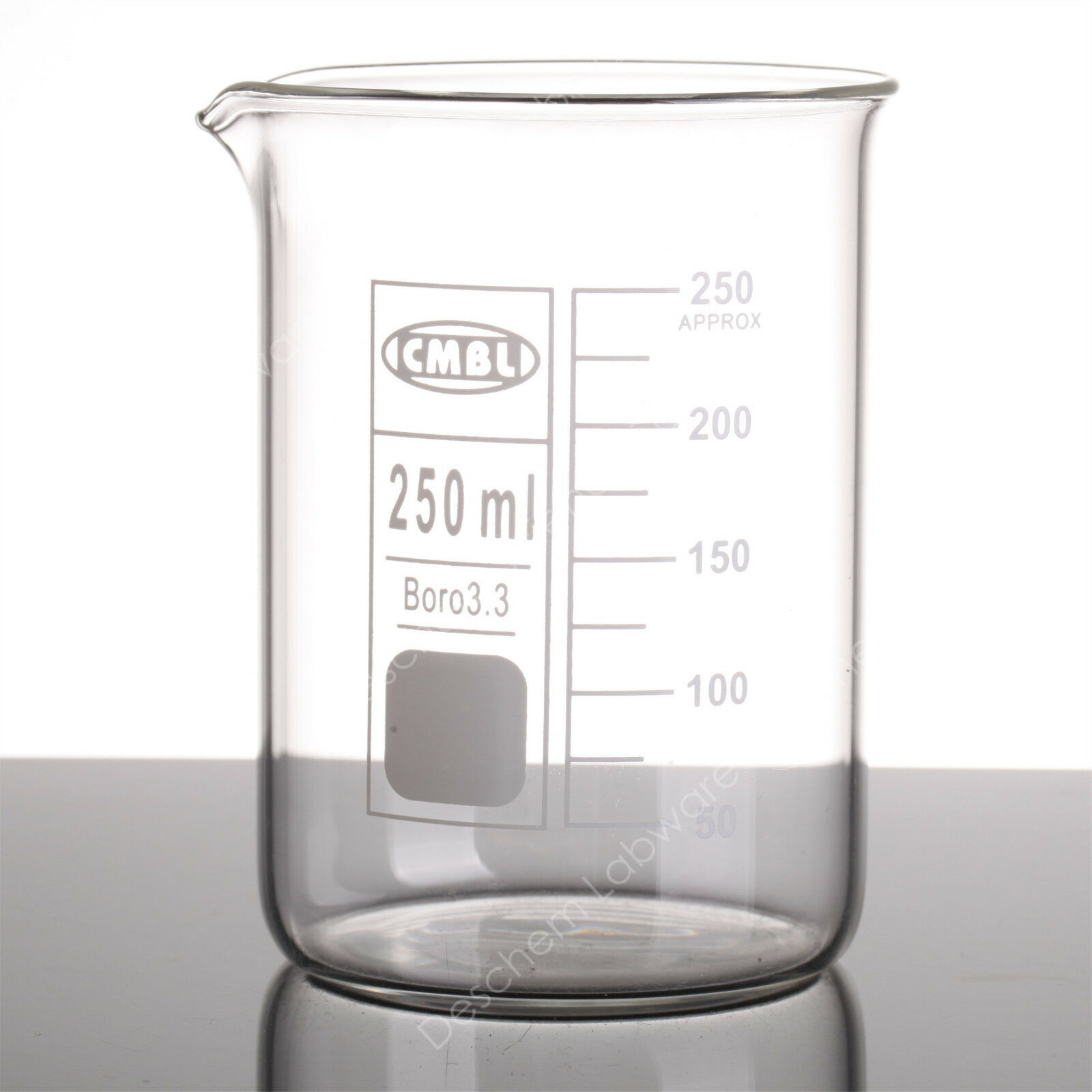 Как правильно приготовить 500 мл 10% раствор гидроксида натрия?
Способ 1. Мы должны взвесить 50 г гидроксида натрия и прилить 450 г (мл) воды 
Способ 2. 50 г гидроксида натрия растворить в небольшом объёме воды и довести объем до 500 мл
w = масса вещества/массу раствора
0,1 = х / 500 г
х = 50 г гидроксида натрия
масса раствора = 500 г; масса вещества = 50 г; масса воды = 450 г
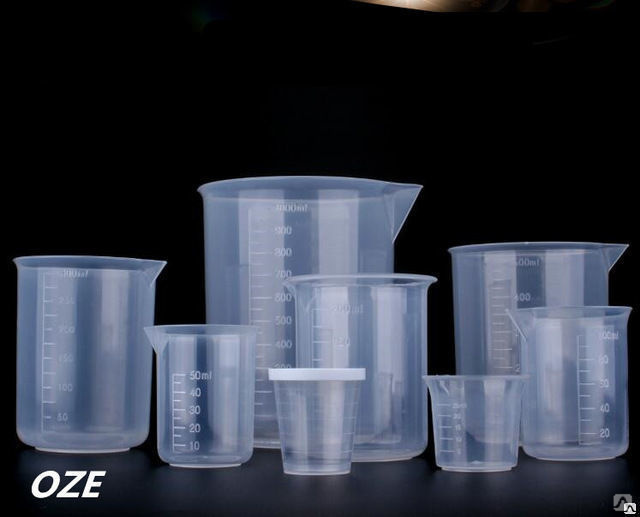 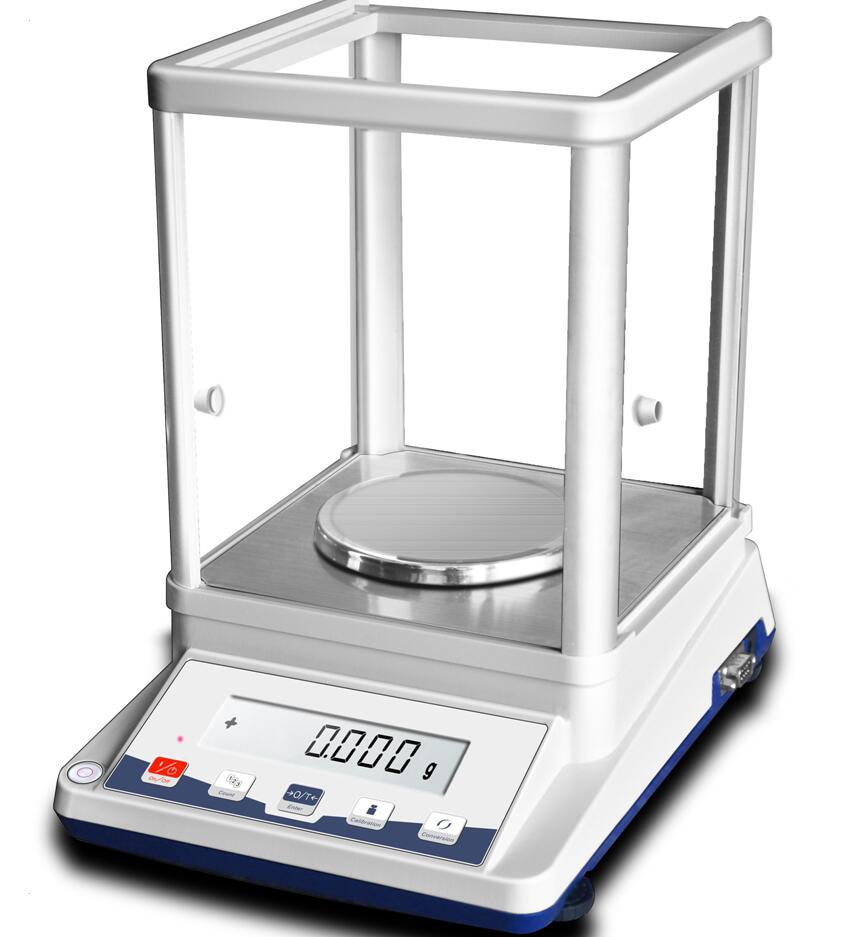 Весы
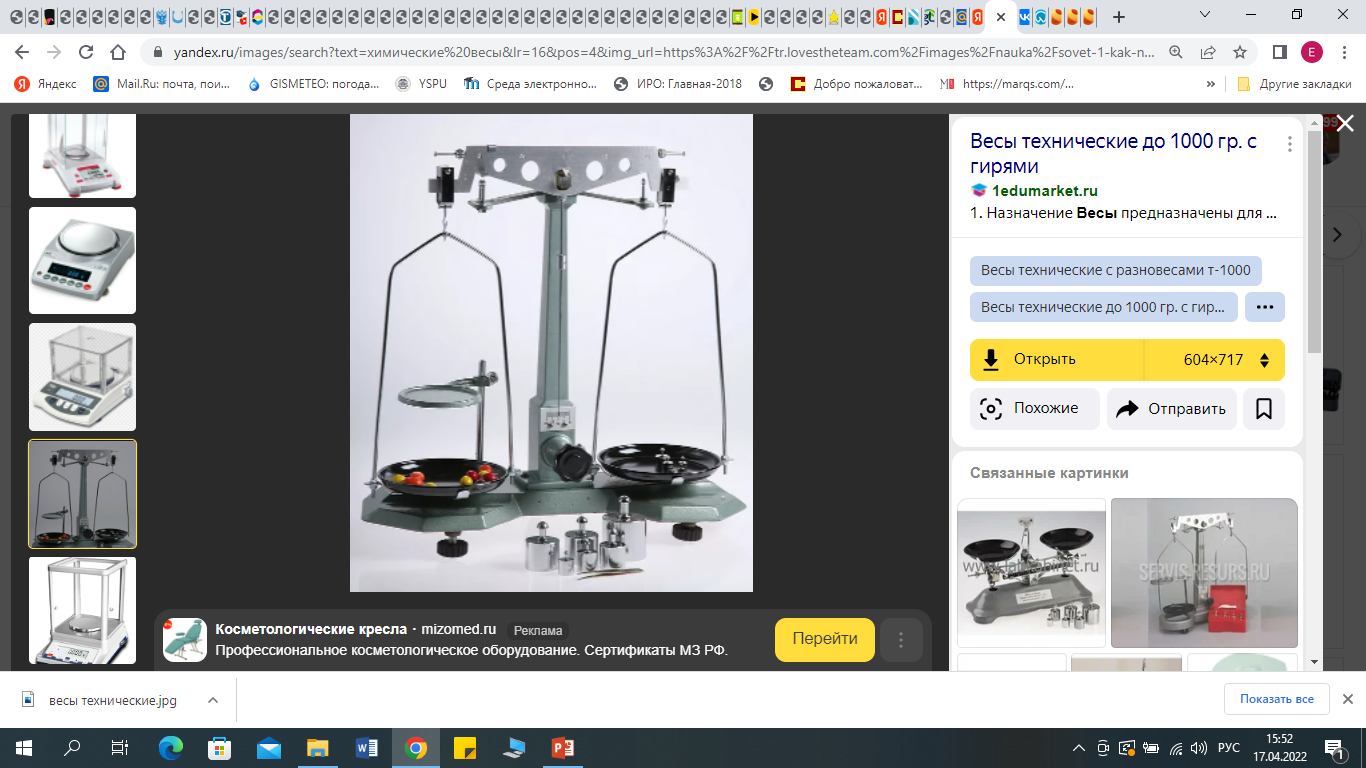 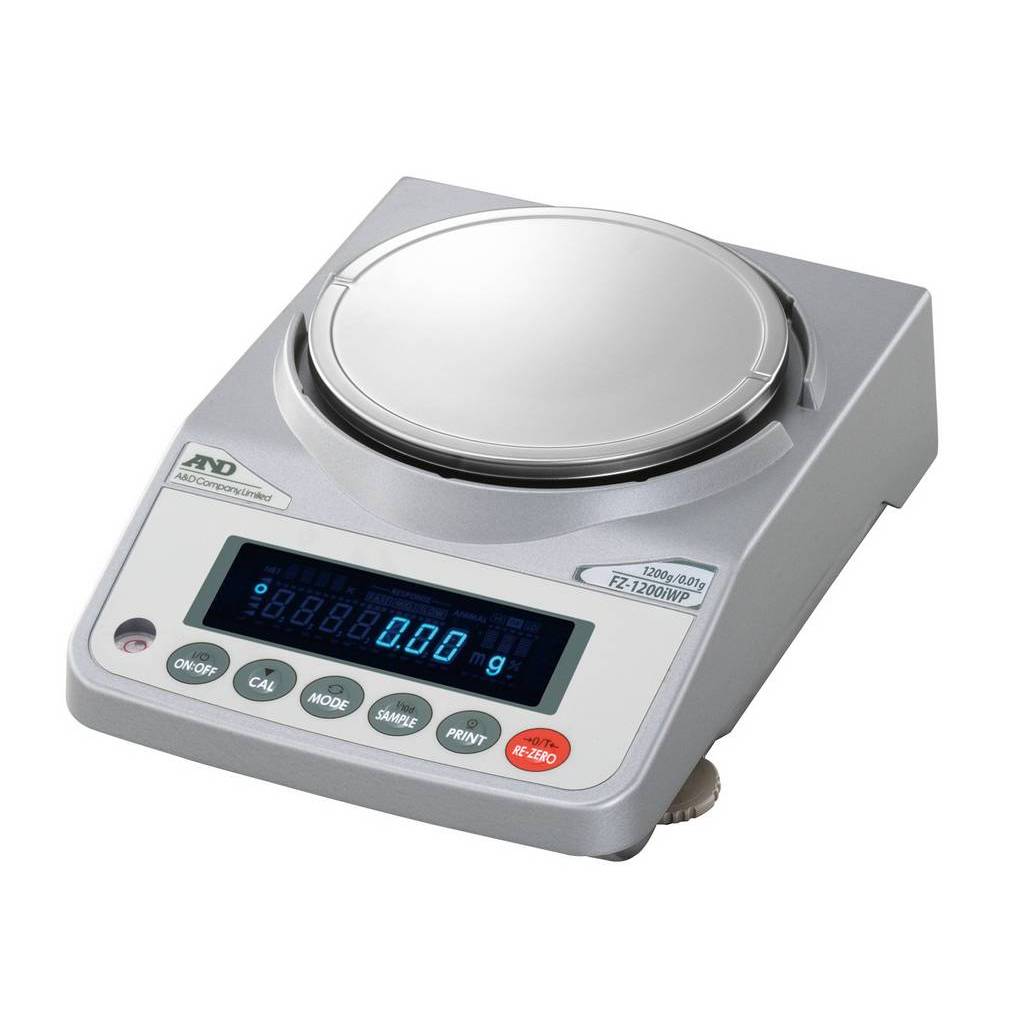 Приготовление раствора сульфата меди (II) из медного купороса
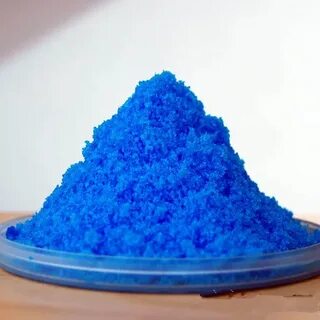 Медный купорос CuSO4 ∙ 5H2O содержит 64 % сульфата меди (II) 
160 : 250 ∙ 100% = 64 %.
Если требуется приготовить 100 г 5 %, т.е. взять 5 г сульфата меди (II) и 95 г воды, то медного купороса нужно взвесить 
5 : 0,64 = 7,8 г.
Такую массу медного купороса помещают в стакан на 150 или 200 мл и доводят водой до метки в 100 мл.
Приготовление водного раствора аммиака с массовой долей 10% из водного раствора с массовой долей аммиака 25 %.
 425 мл водного раствора аммиака с массовой долей 25% и плотностью 0,907 г/см3 разбавляют водой до 1 л.
Плотность полученного раствора аммиака с массовой долей 10% - 0,960 г/см3. Раствор хранят в полиэтиленовой посуде.
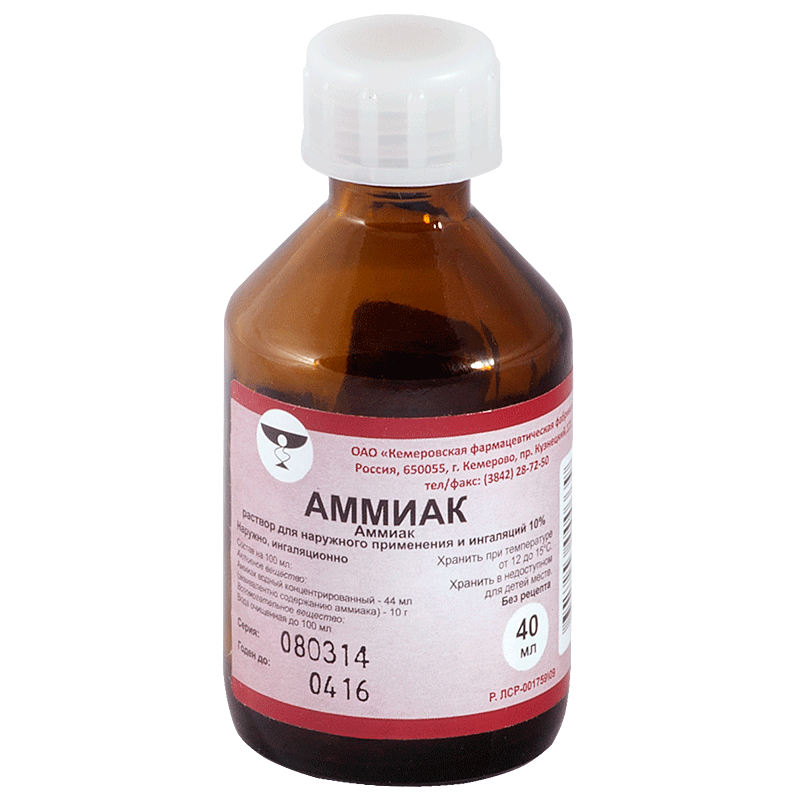 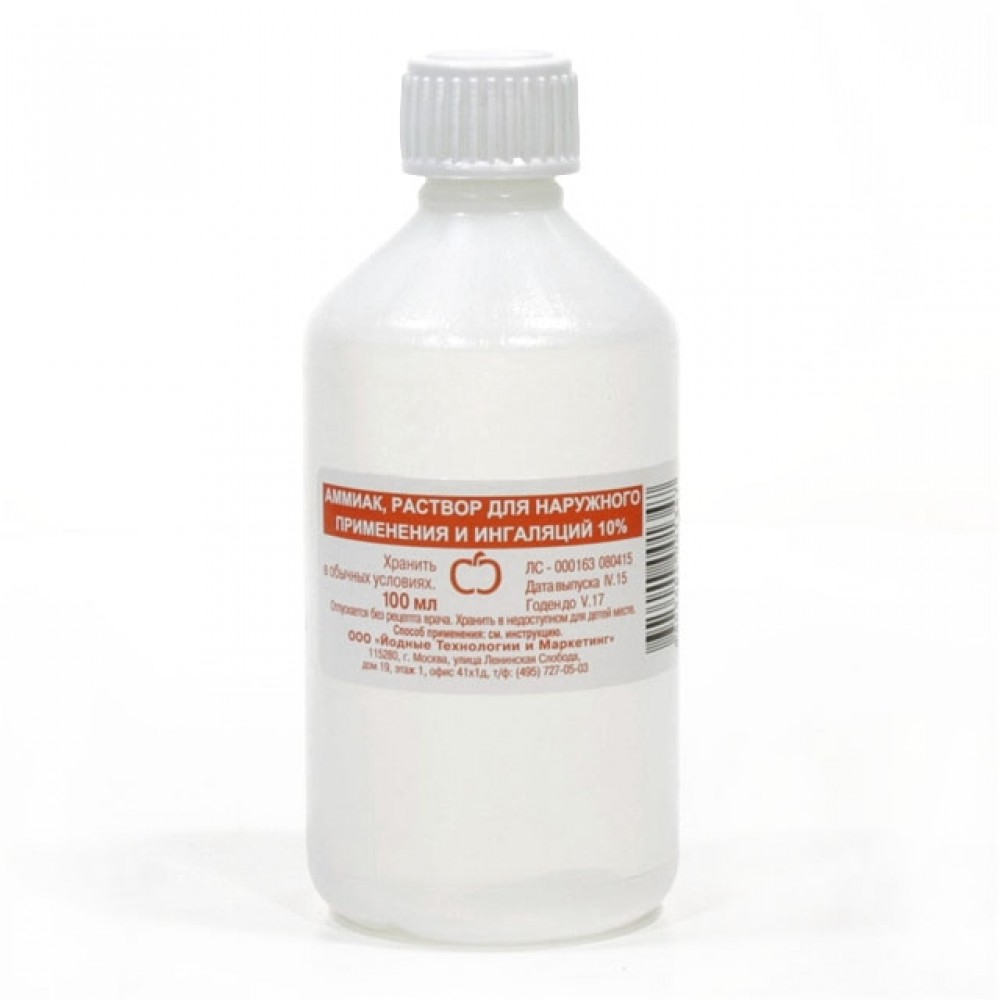 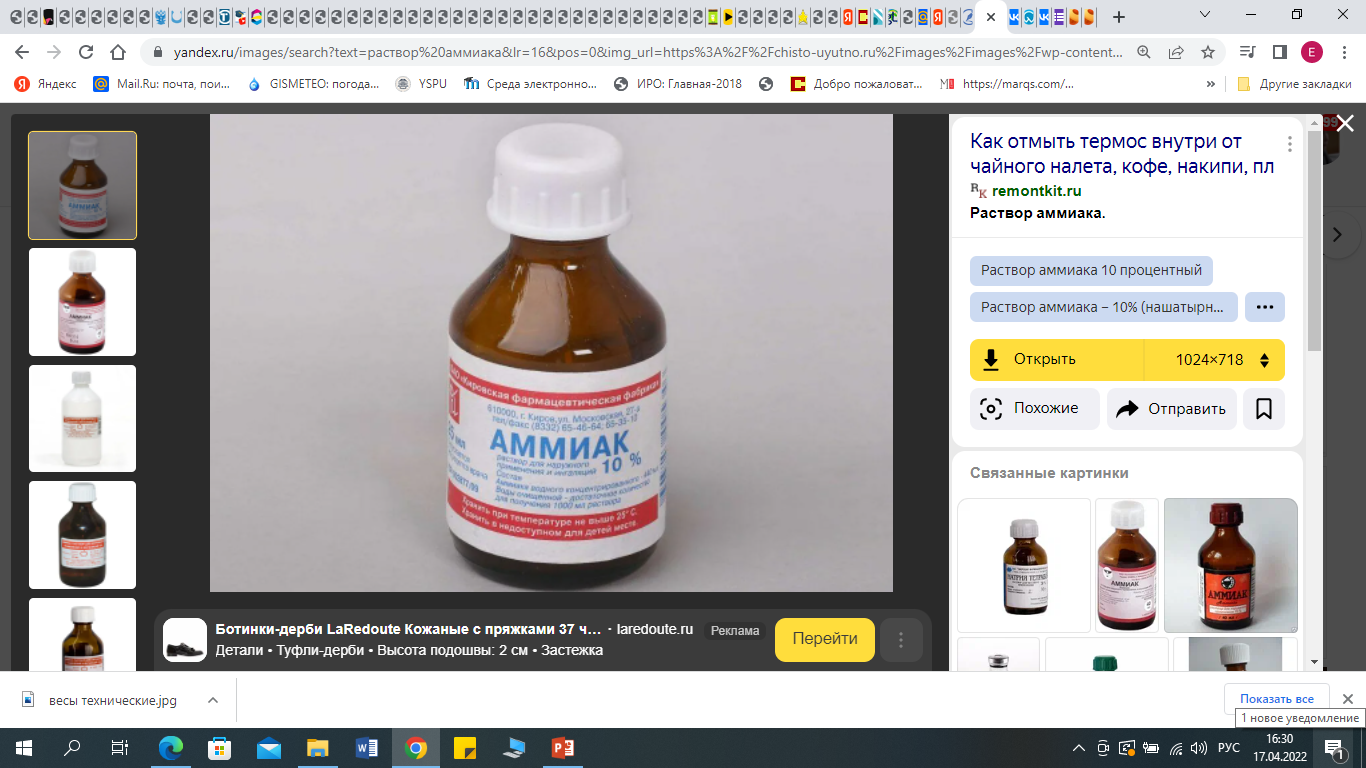 Приготовление растворов кислот
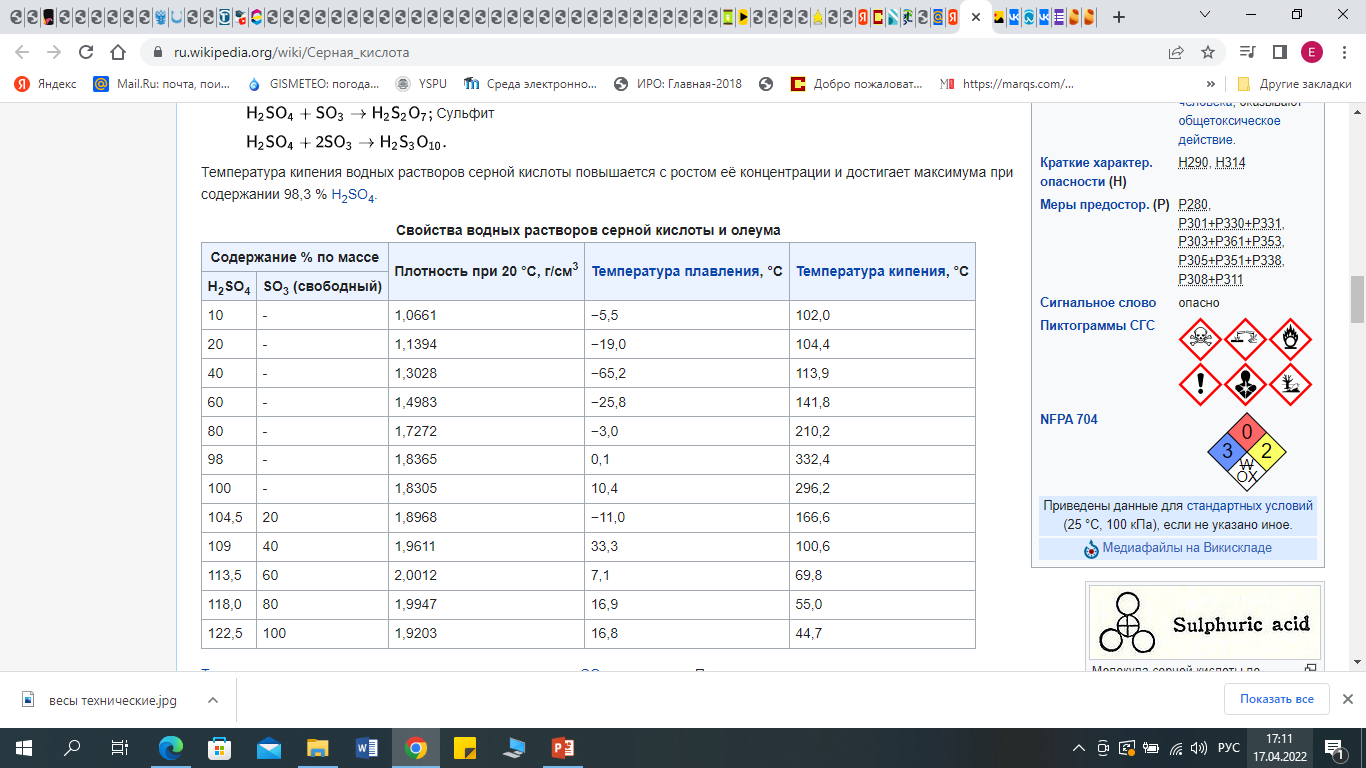 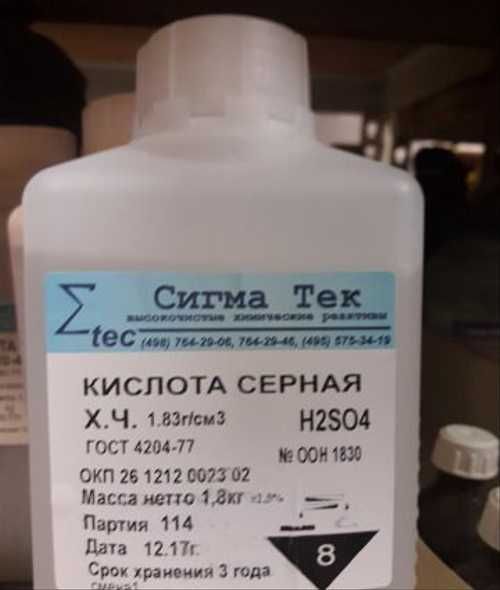 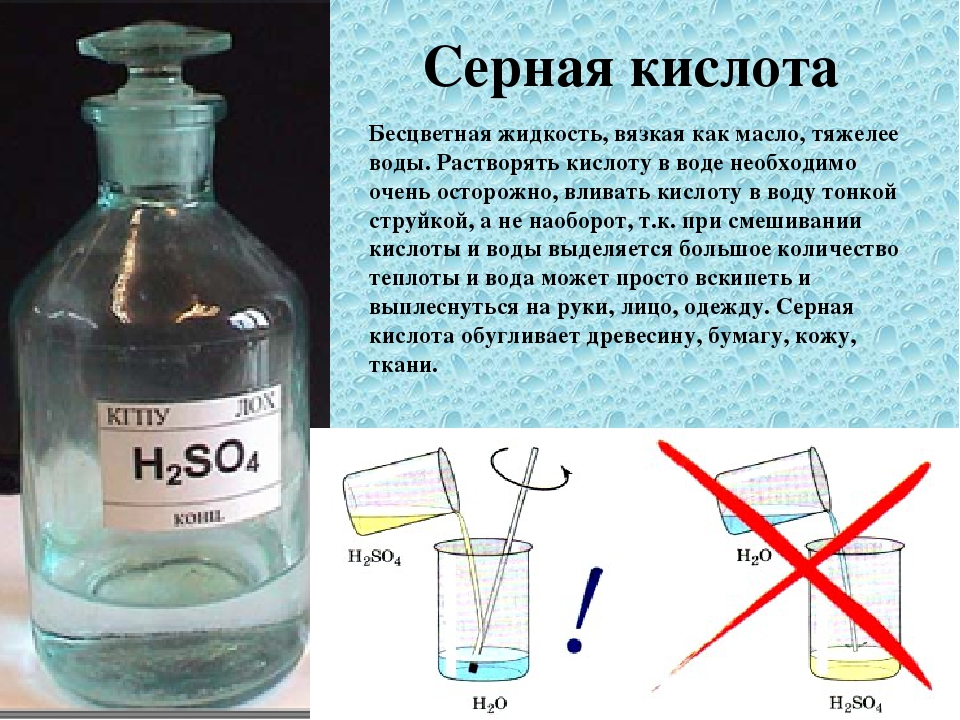 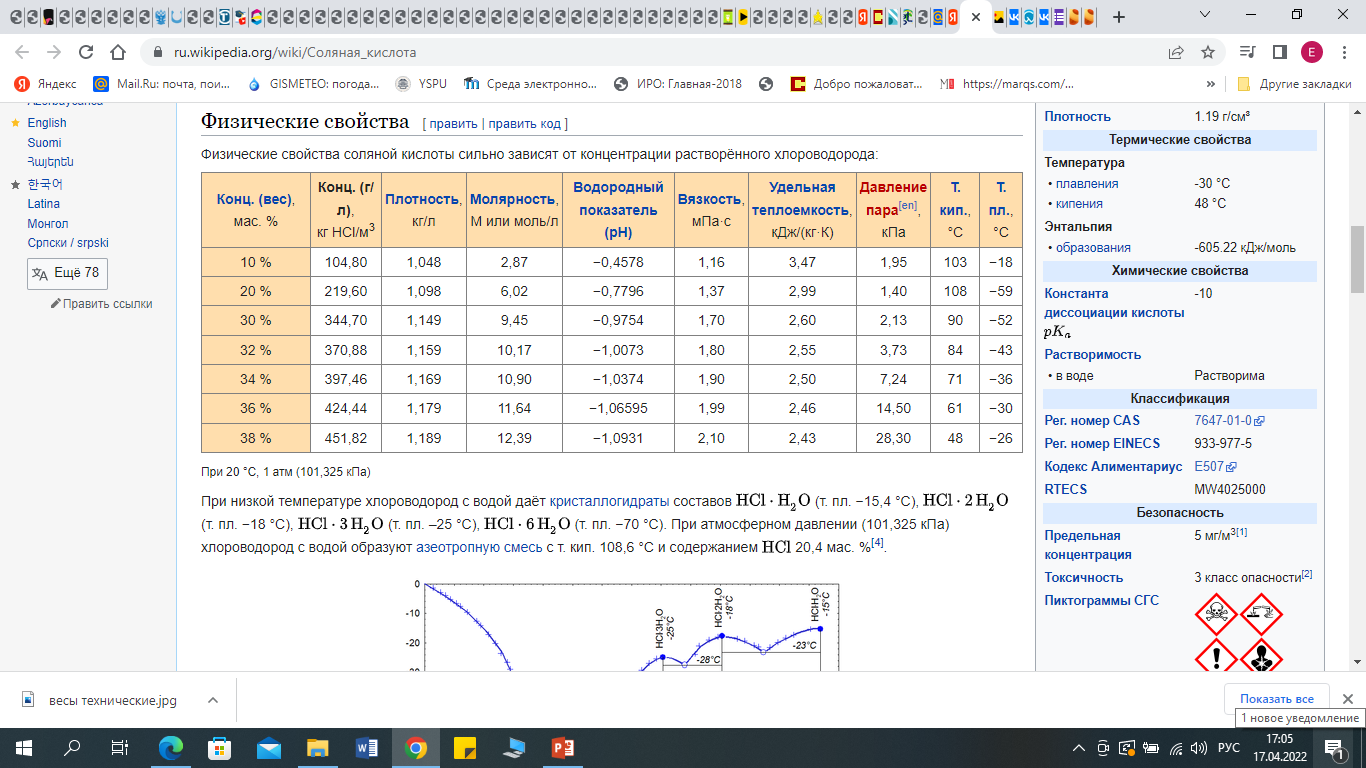 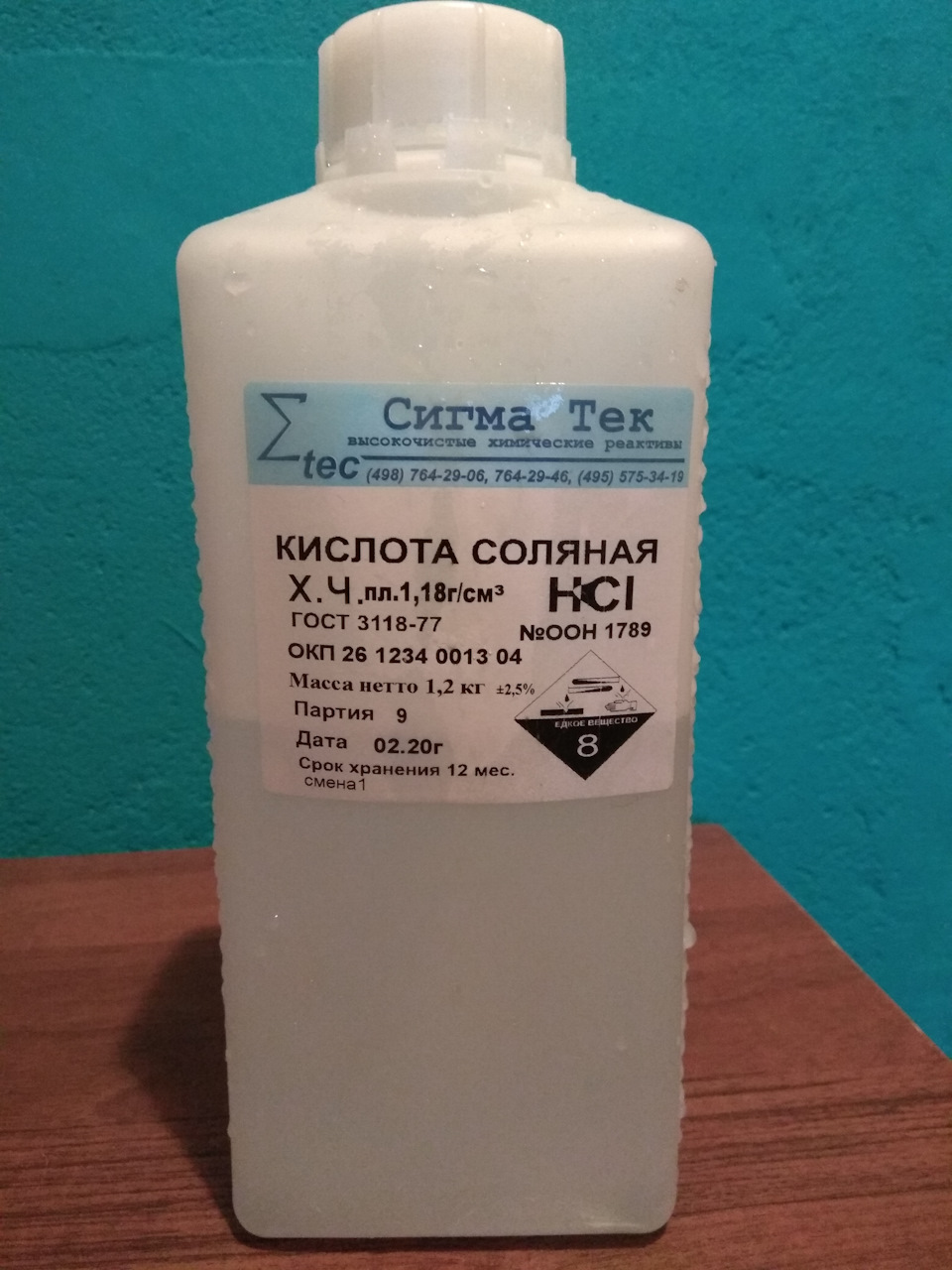 Концентрированная соляная кислота – это бесцветный раствор, сильно дымящий во влажном воздухе, с резким запахом.
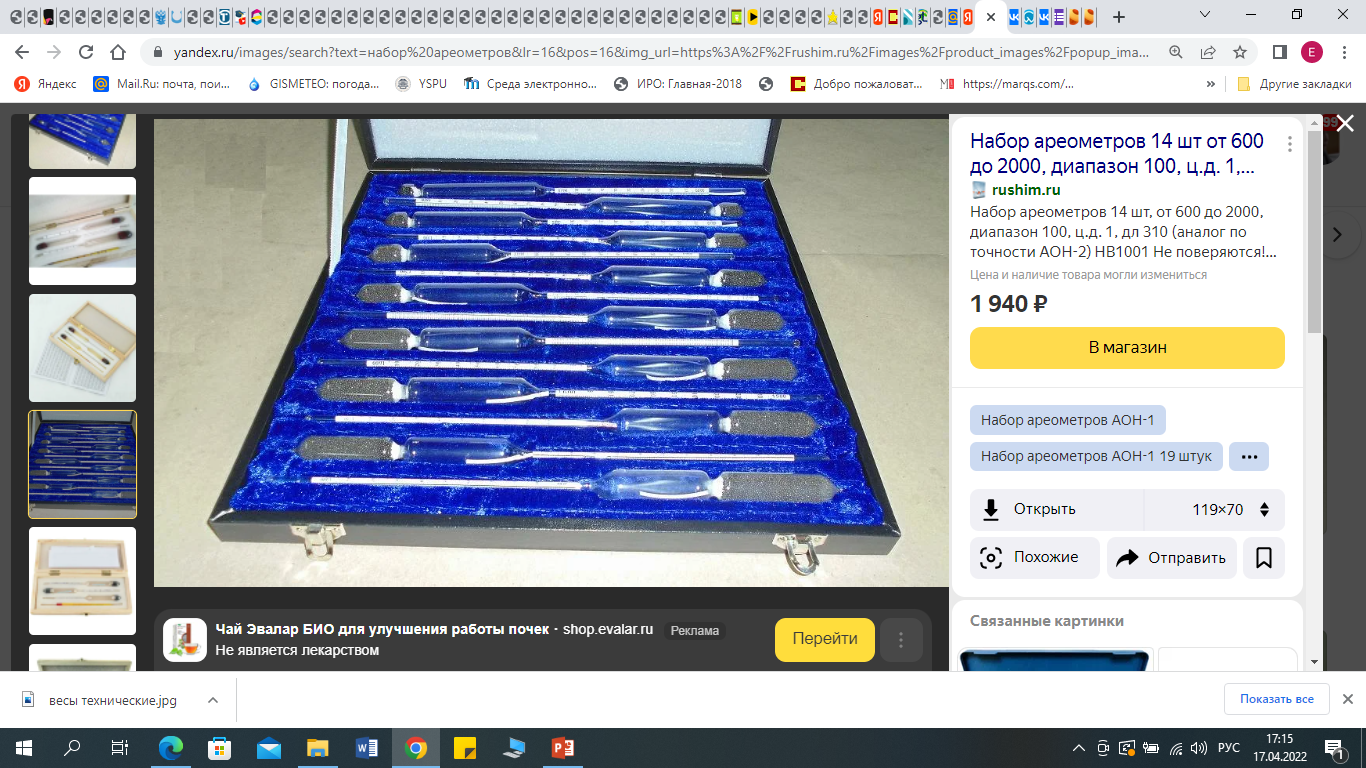 Ареометры
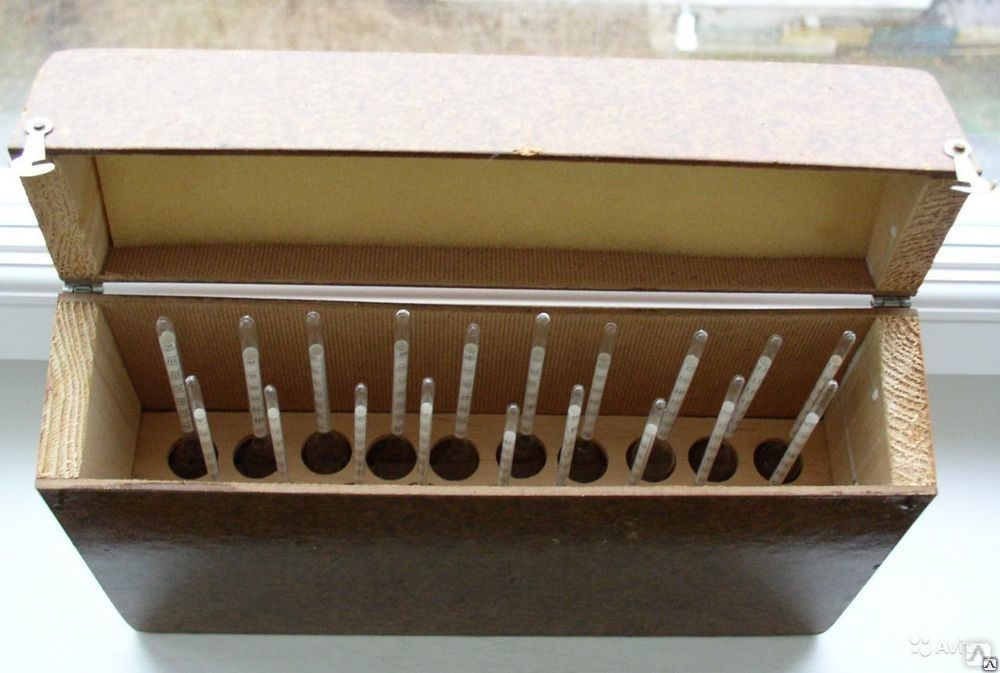 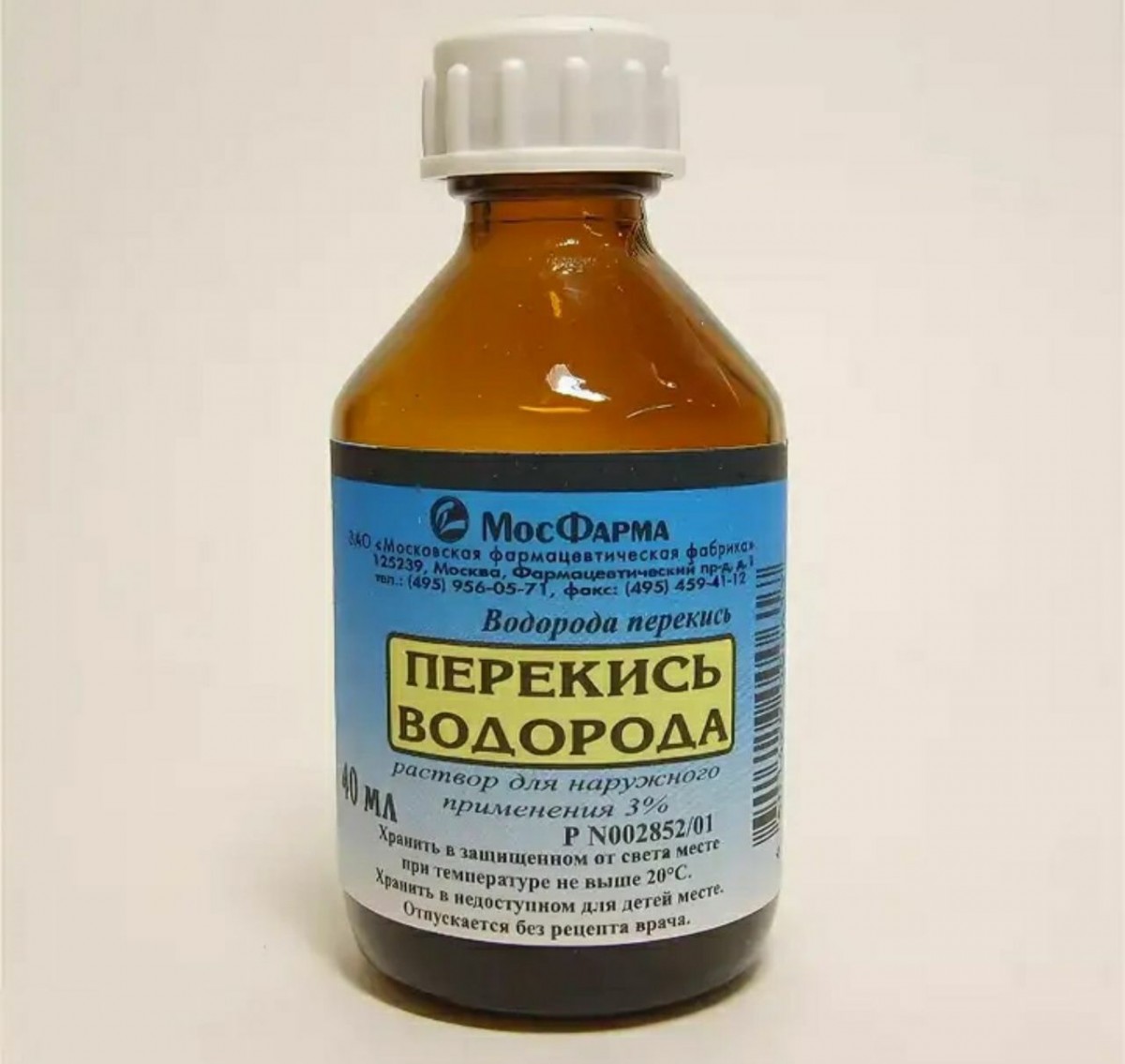 Пероксид водорода – 3 %
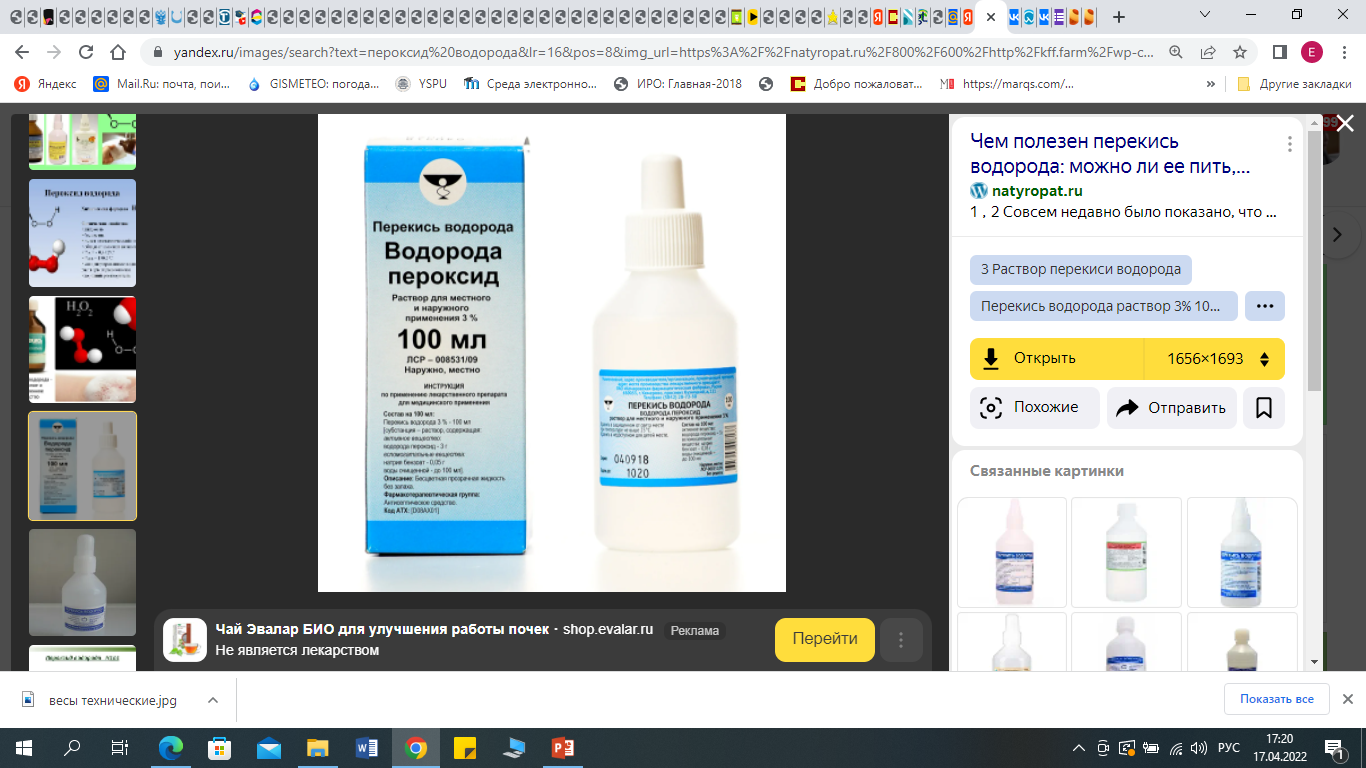 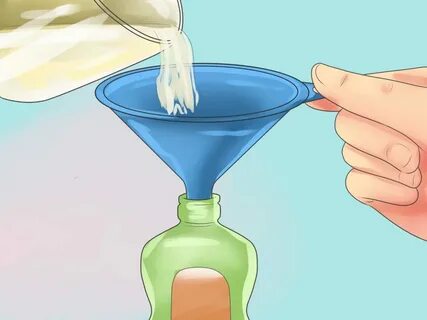 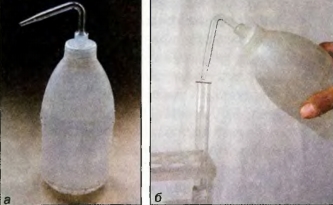 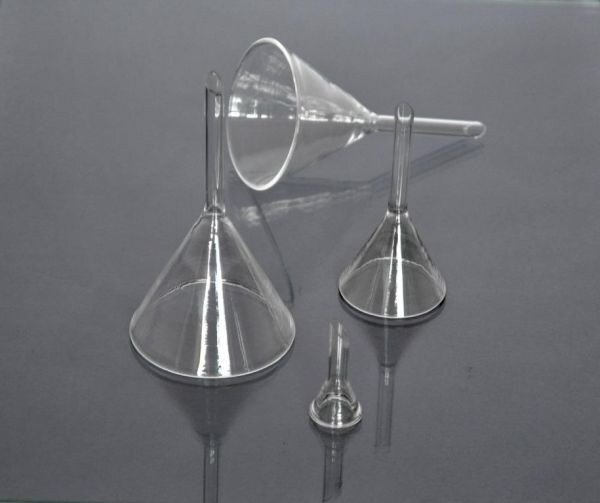 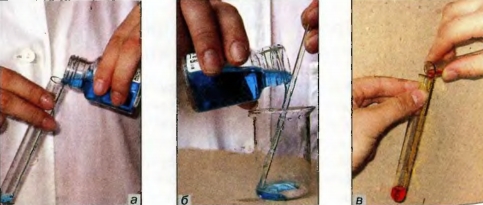 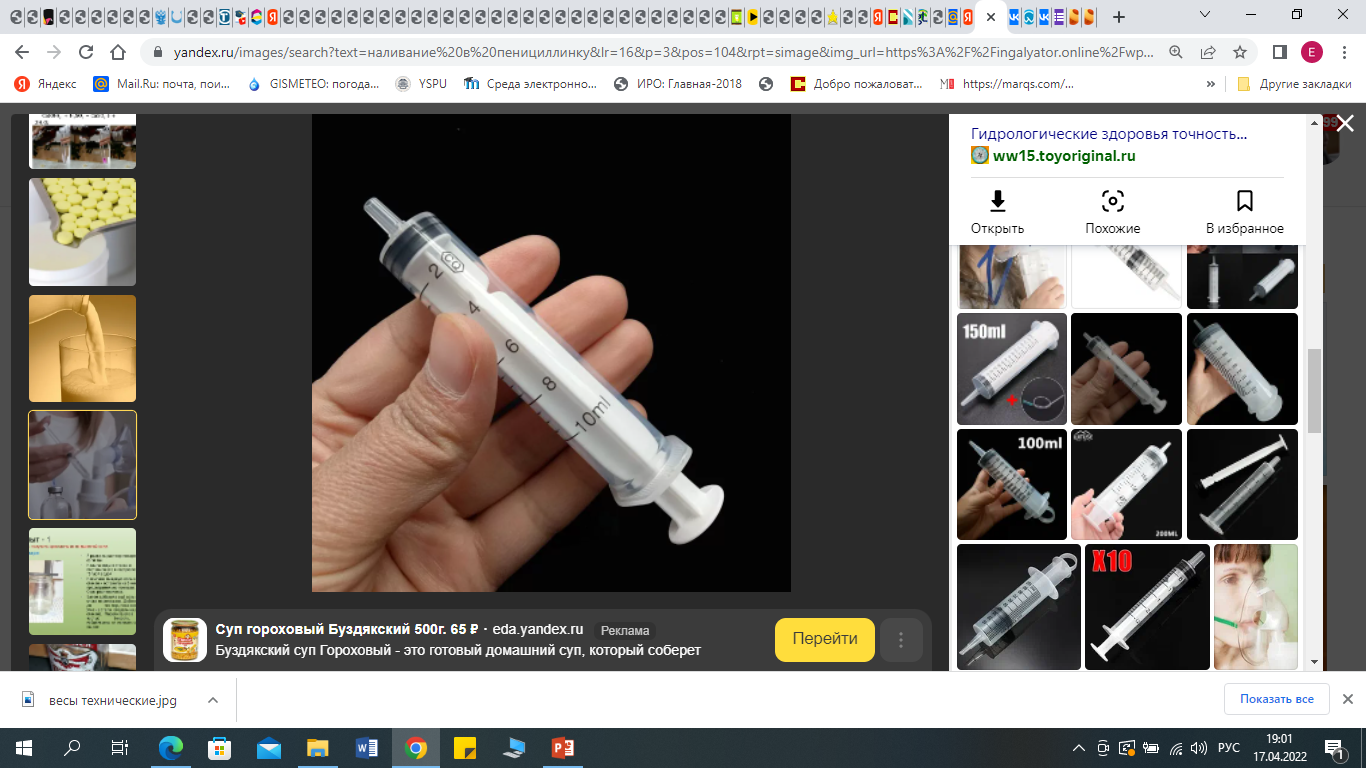 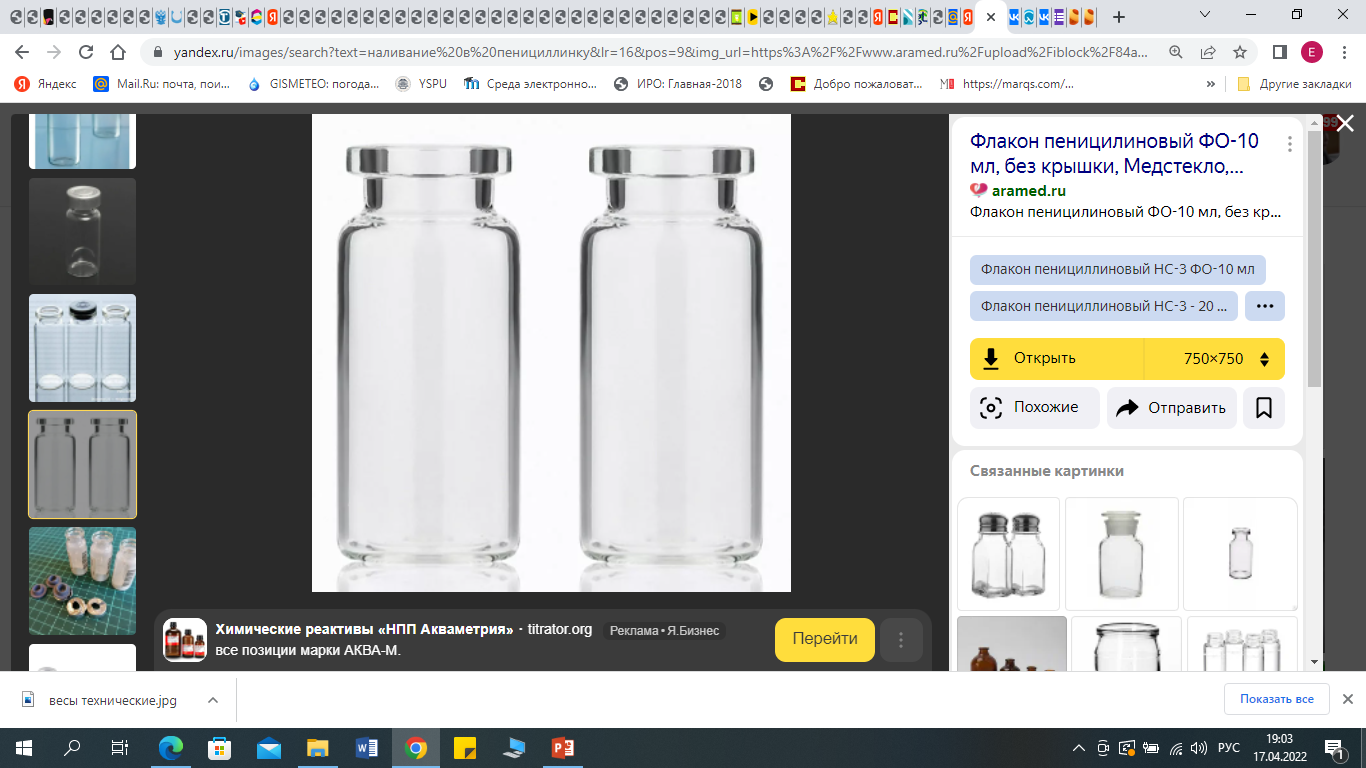 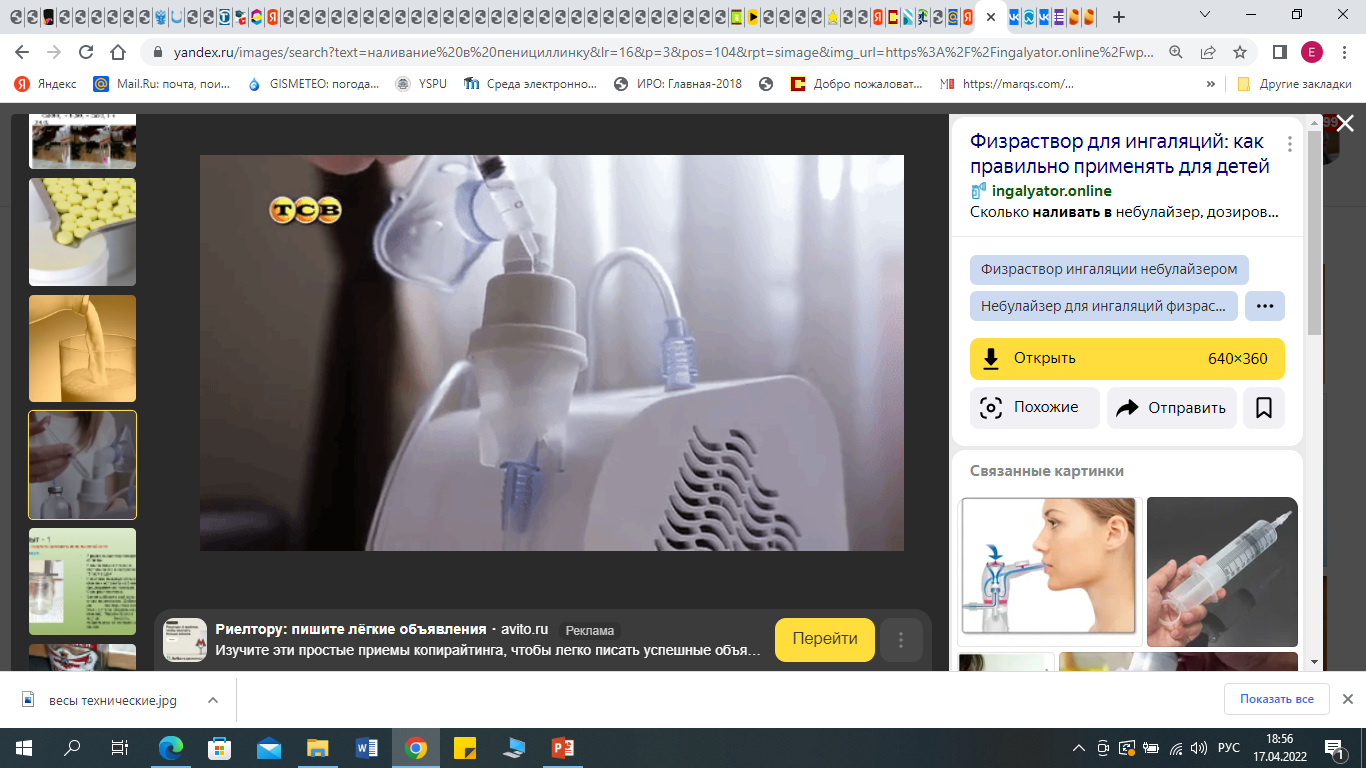 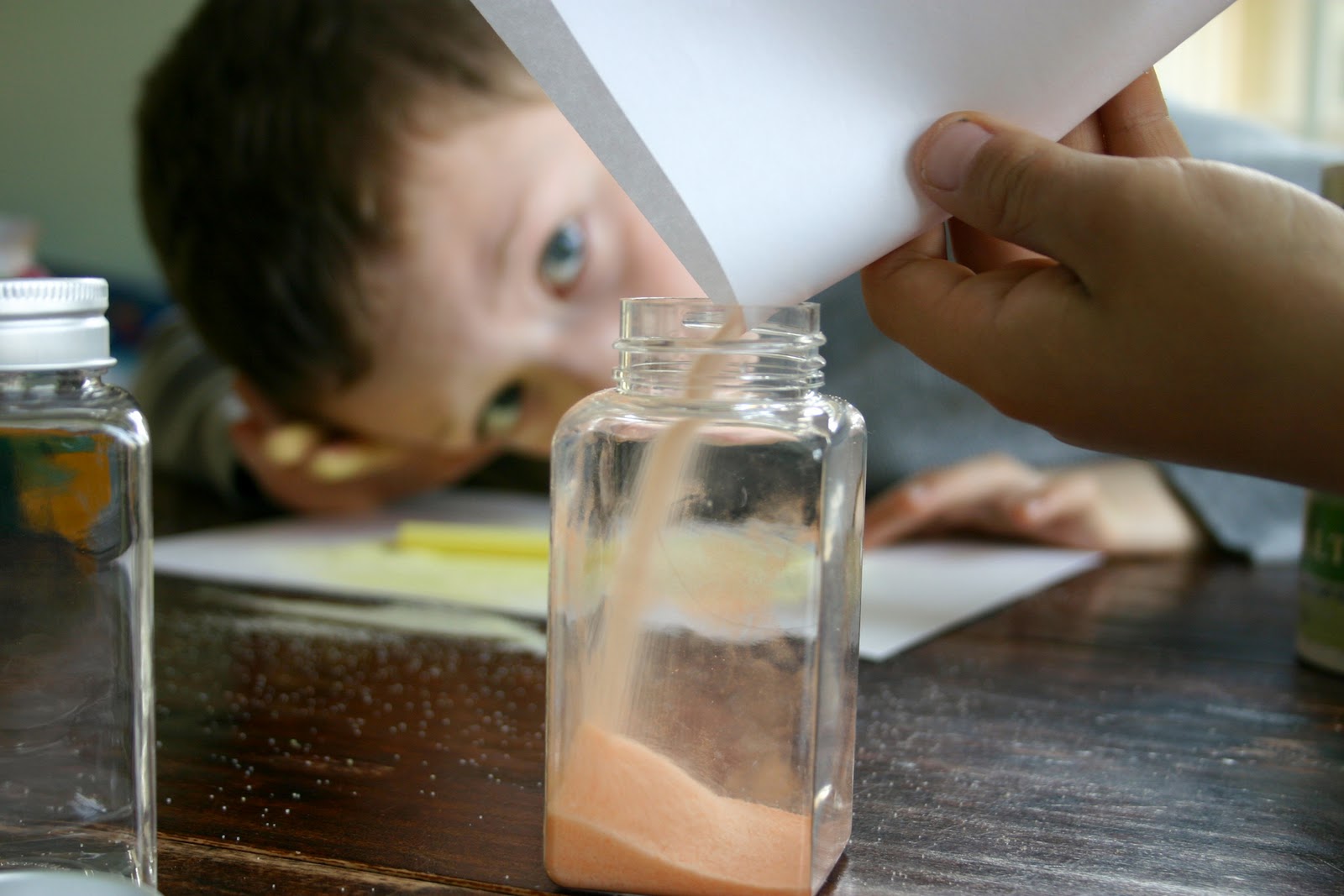 Благодарю за внимание!
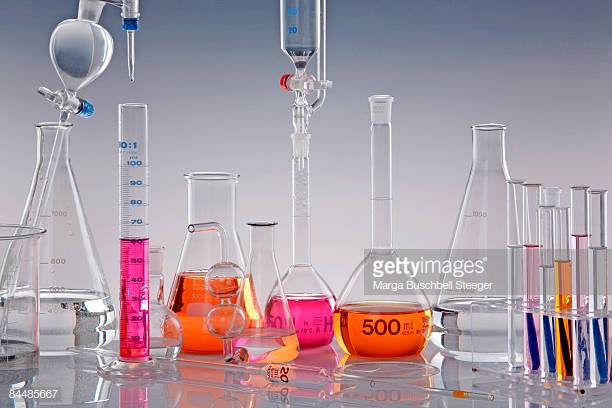 eva.yar@mail.ru
Елена Викторовна Александрова